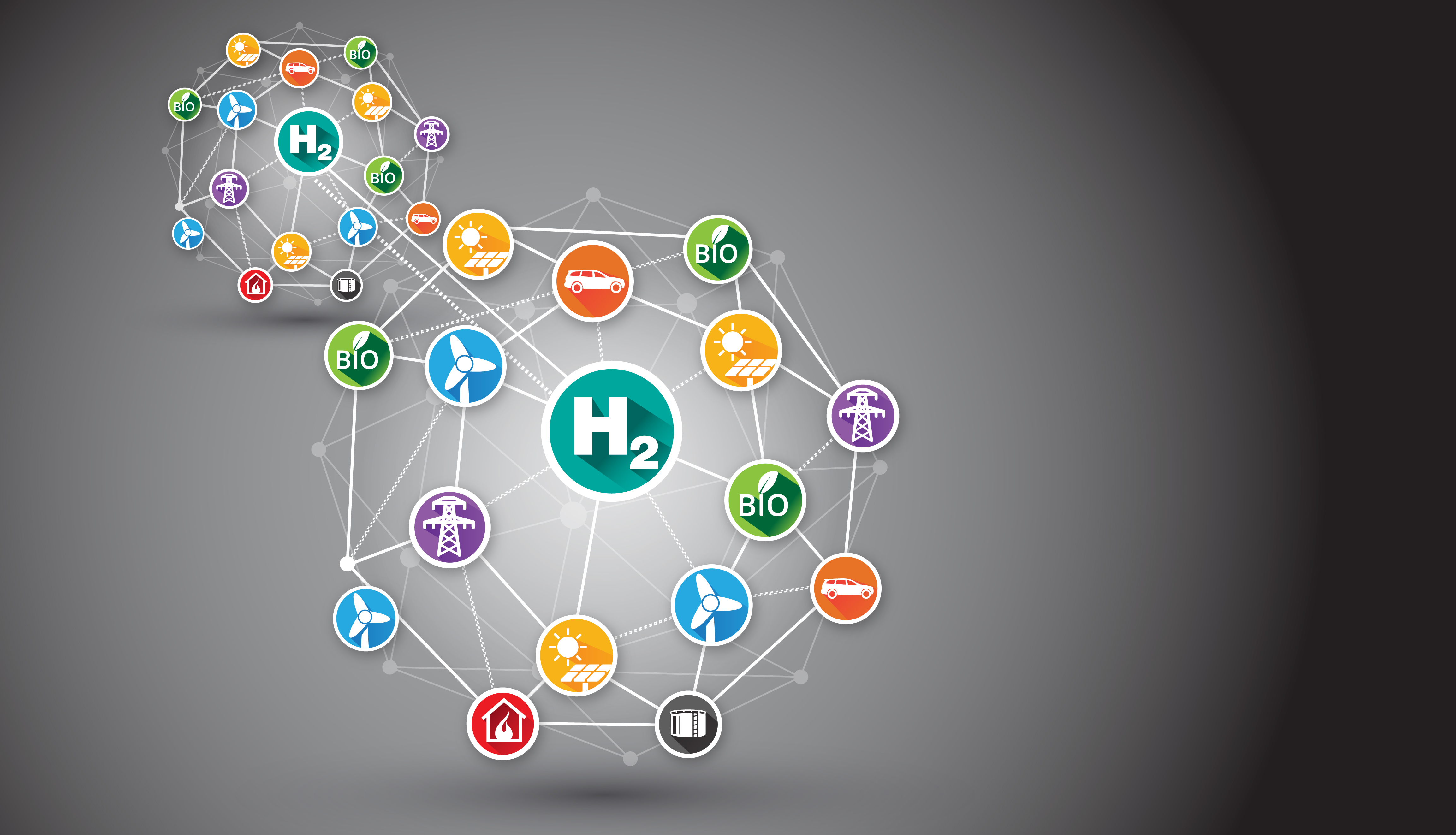 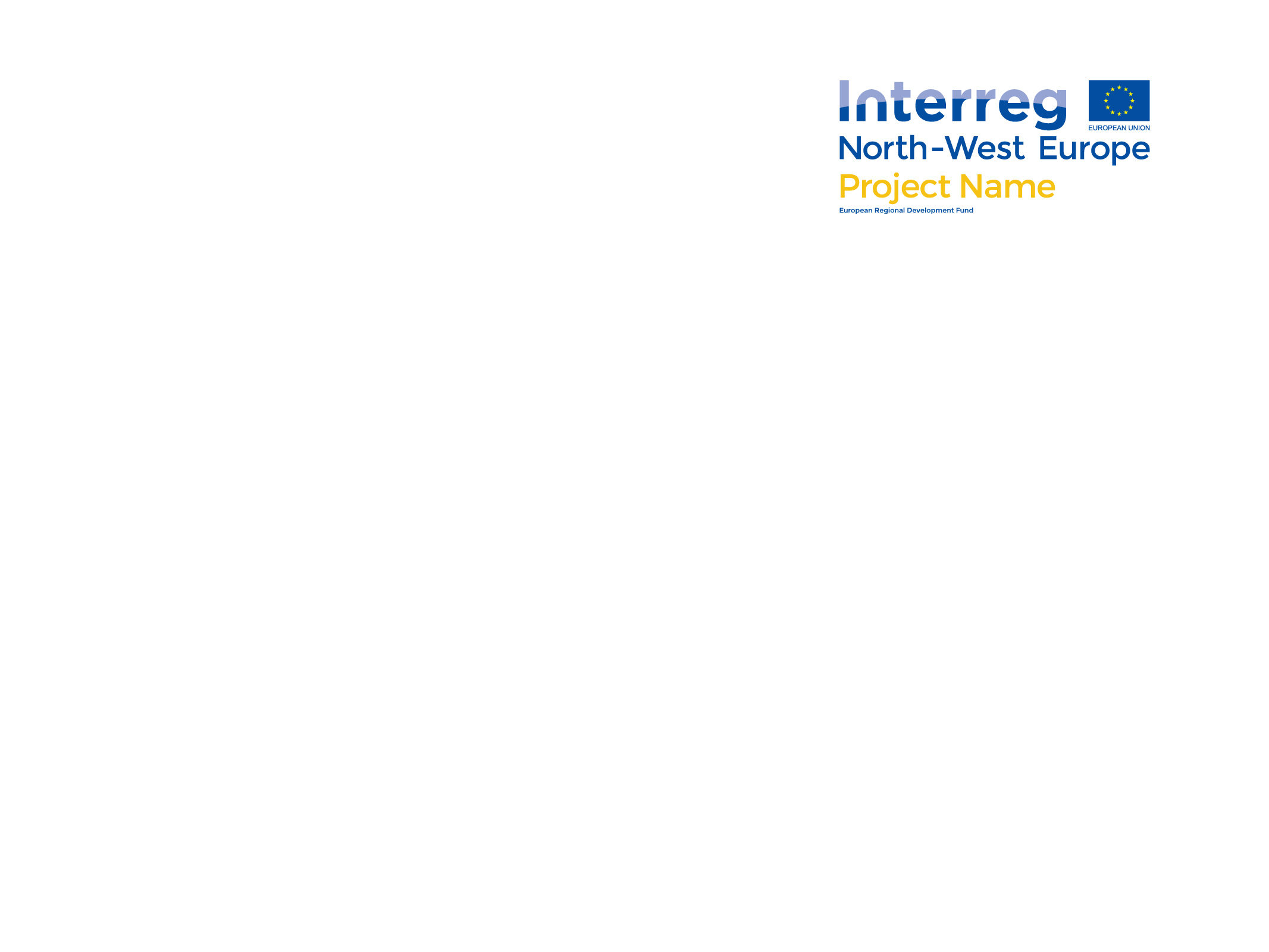 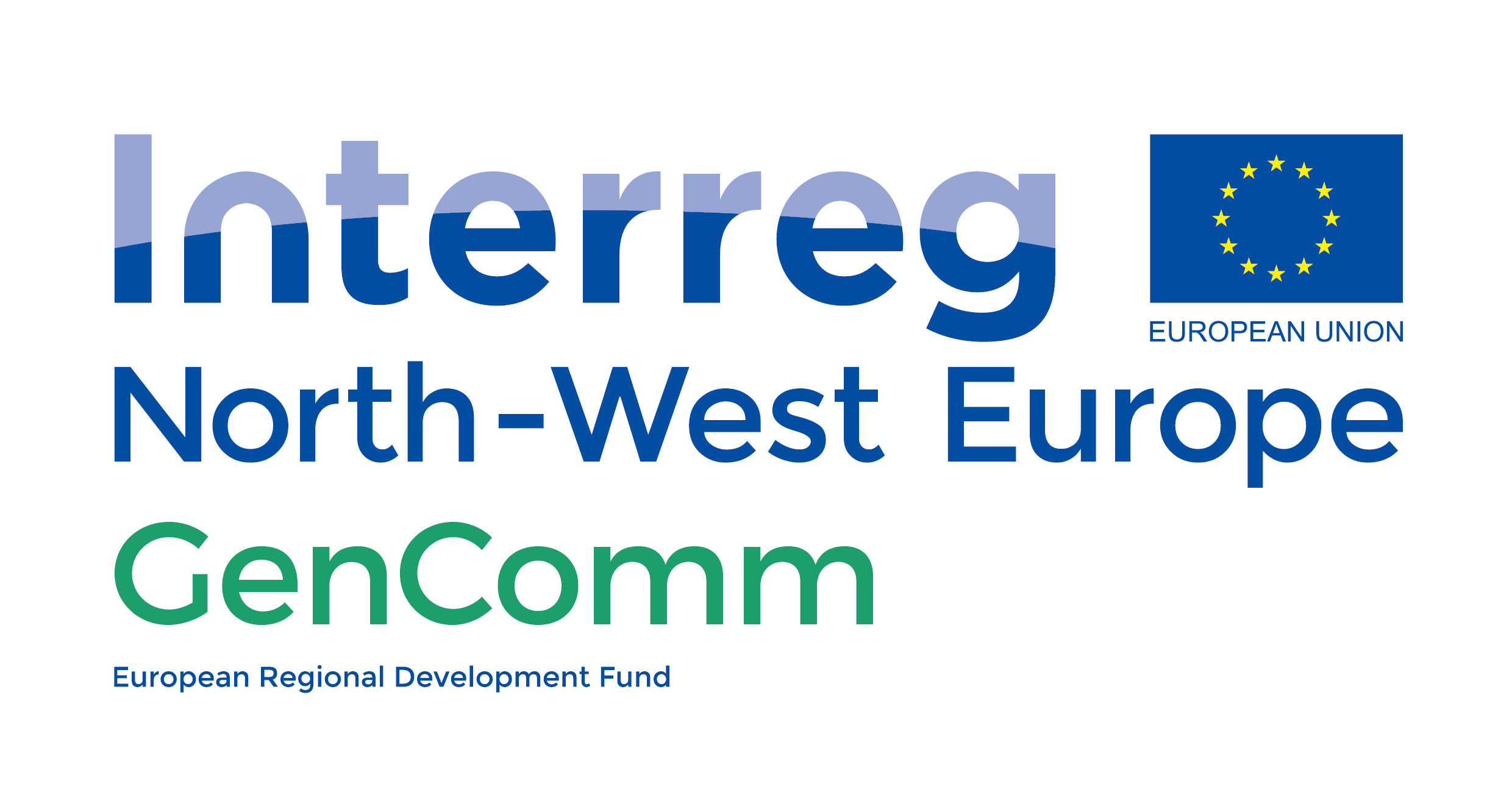 GenCommGenerating Energy Secure Communities

Hydrogen and Alternative Low-Emissions Fuels 


Paul McCormack
Innovation Manager, 
Belfast Metropolitan College

Thursday 28th November 2019
Place image in this area.
1
GenComm Animation
https://vimeo.com/366993950/91cafb0bb6
2
GenComm Focus
GENCOMM – GENerating energy secure COMMunities. Smart Hydrogen -Integrated renewable energy, generation & storage To develop a new model for exploiting remotely generated electricity from renewable sources to provide energy security for remote communities. 

GenComm project focuses on increasing the uptake of the local renewable sources by communities, mostly peripheral, in the NWE region, by implementing an energy model that relies on hydrogen as an energy carrier and is utilised to supply the main forms of energy demand: electricity, heating and transportation fuels.
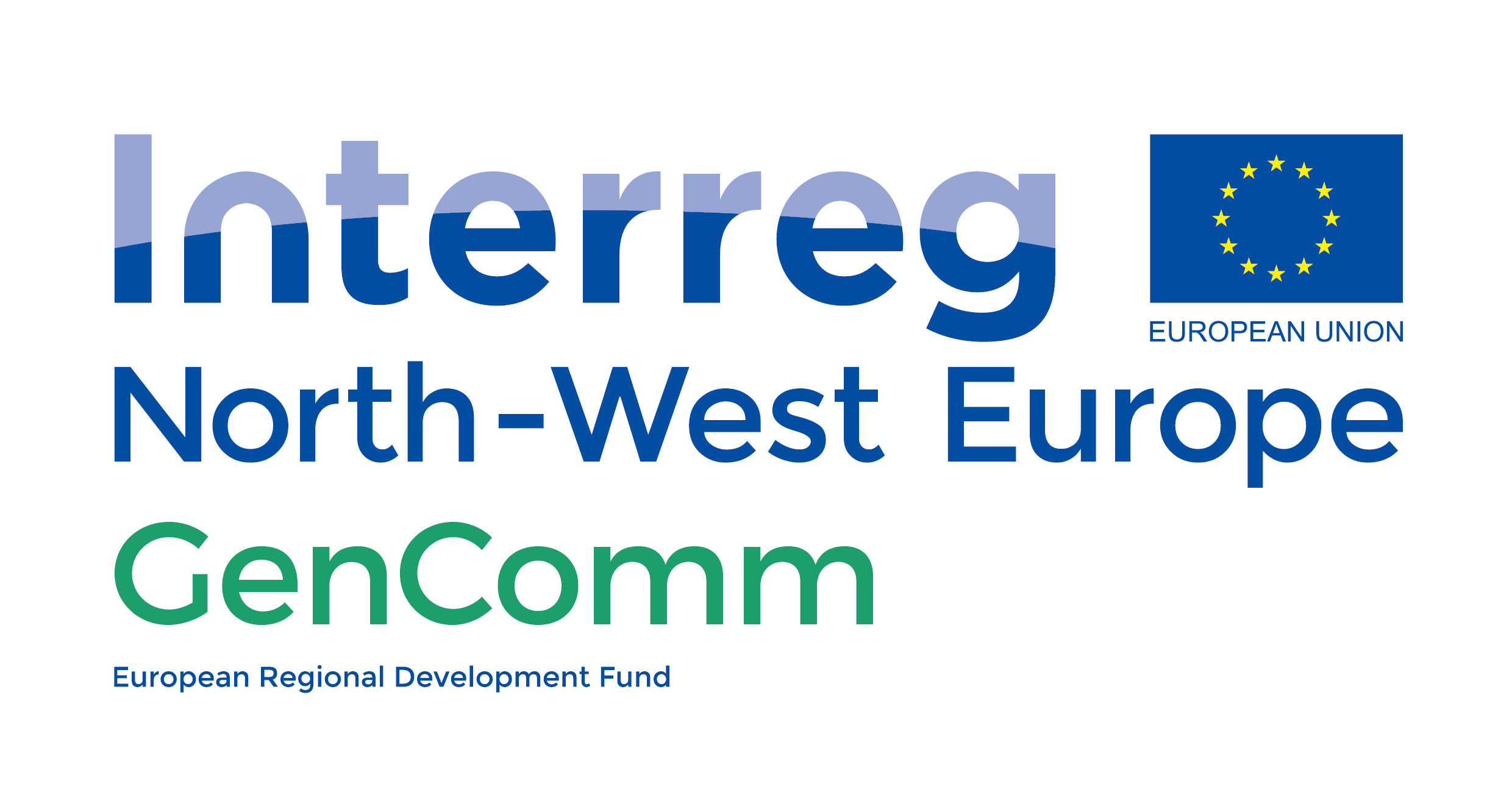 [Speaker Notes: hydrogen is a ‘game changing’ technology with extensive applications across transport, stationary power and beyond. Hydrogen, as an energy carrier, and as an enabling technology, will be critical in the delivery of a clean energy future.

As an energy carrier, hydrogen can play a significant role in energy security, carbon reduction and economic growth. It will be the crucial element of any future energy system.]
Partners
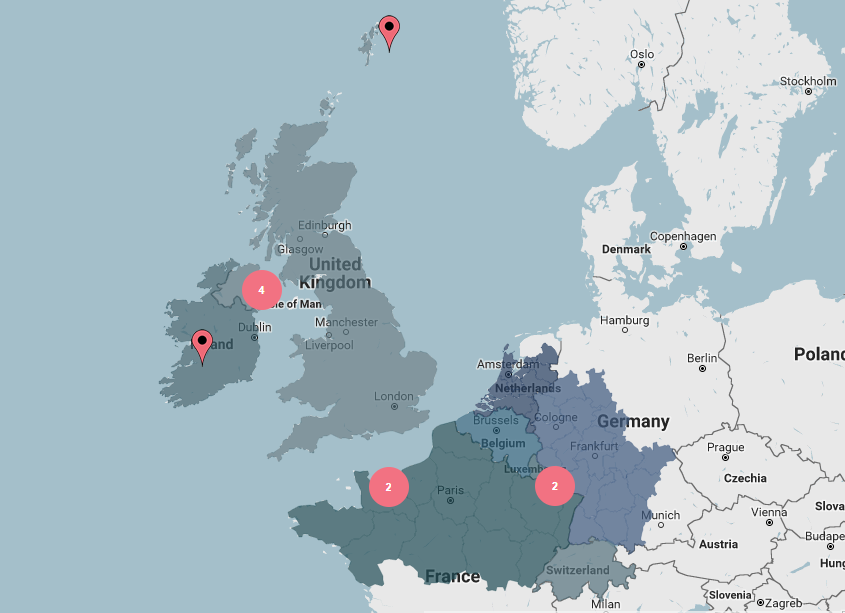 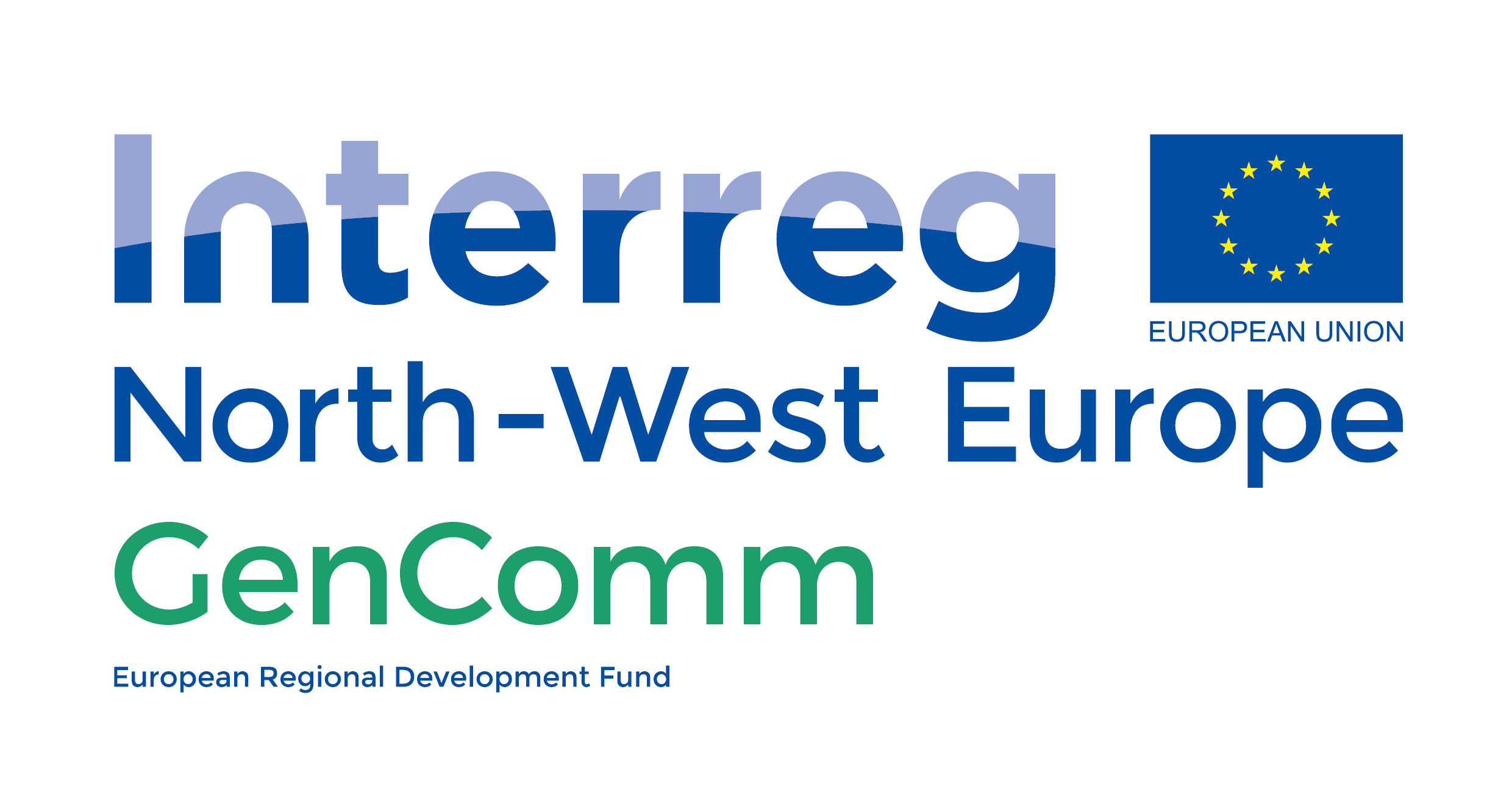 Hydrogen’s Role in the Energy Transition
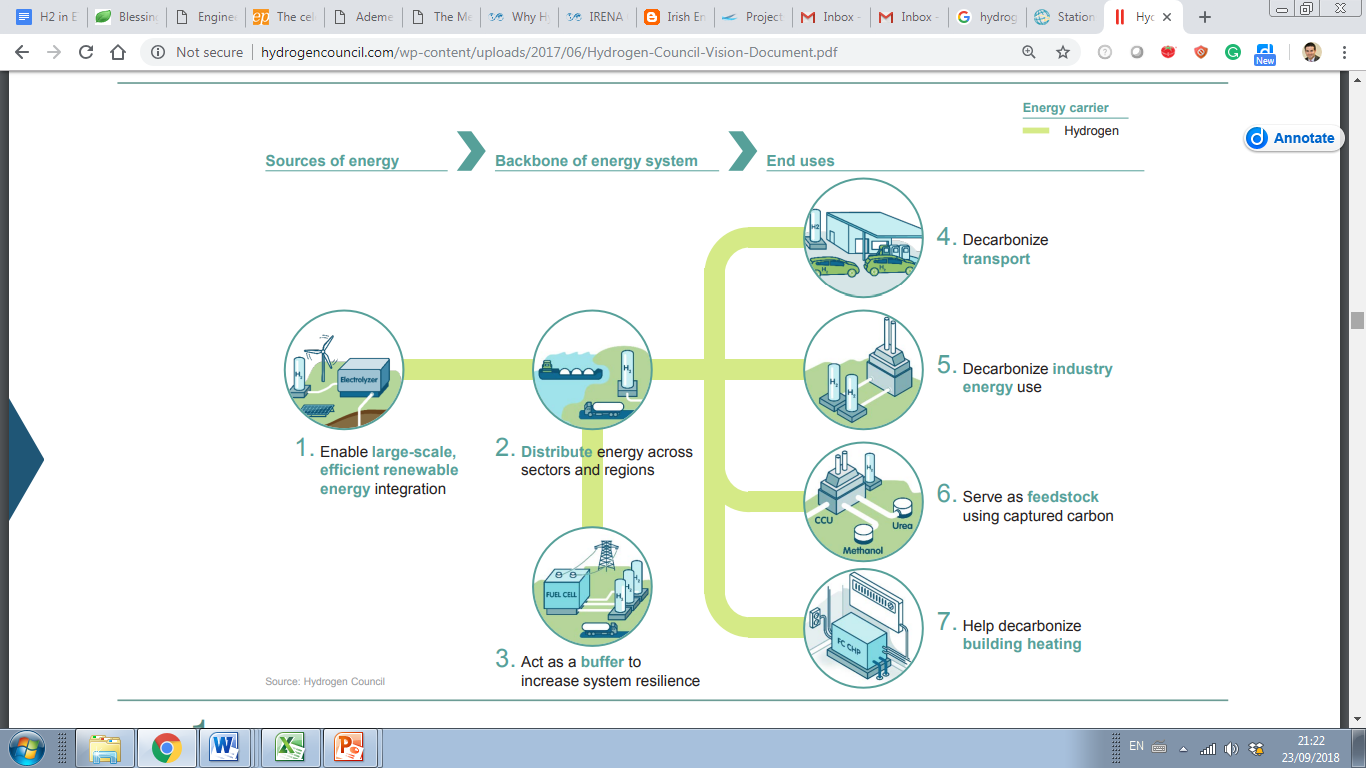 Green H2 Energy Carrier
GenComm is meeting the needs of the changing energy system by placing H2 as the energy carrier at the centre of the system.

The current energy system delivering electricity, heat and transport fuel  maintains the status quo but external forces are driving change .
 
Network control, storage and management systems
Customer behaviour and insights
Local energy generation and demand side technologies


Are all combining to make Electricity, Heat and Transport flexible to meet demand, need and ultimately SMART delivering a Fuels future energy system
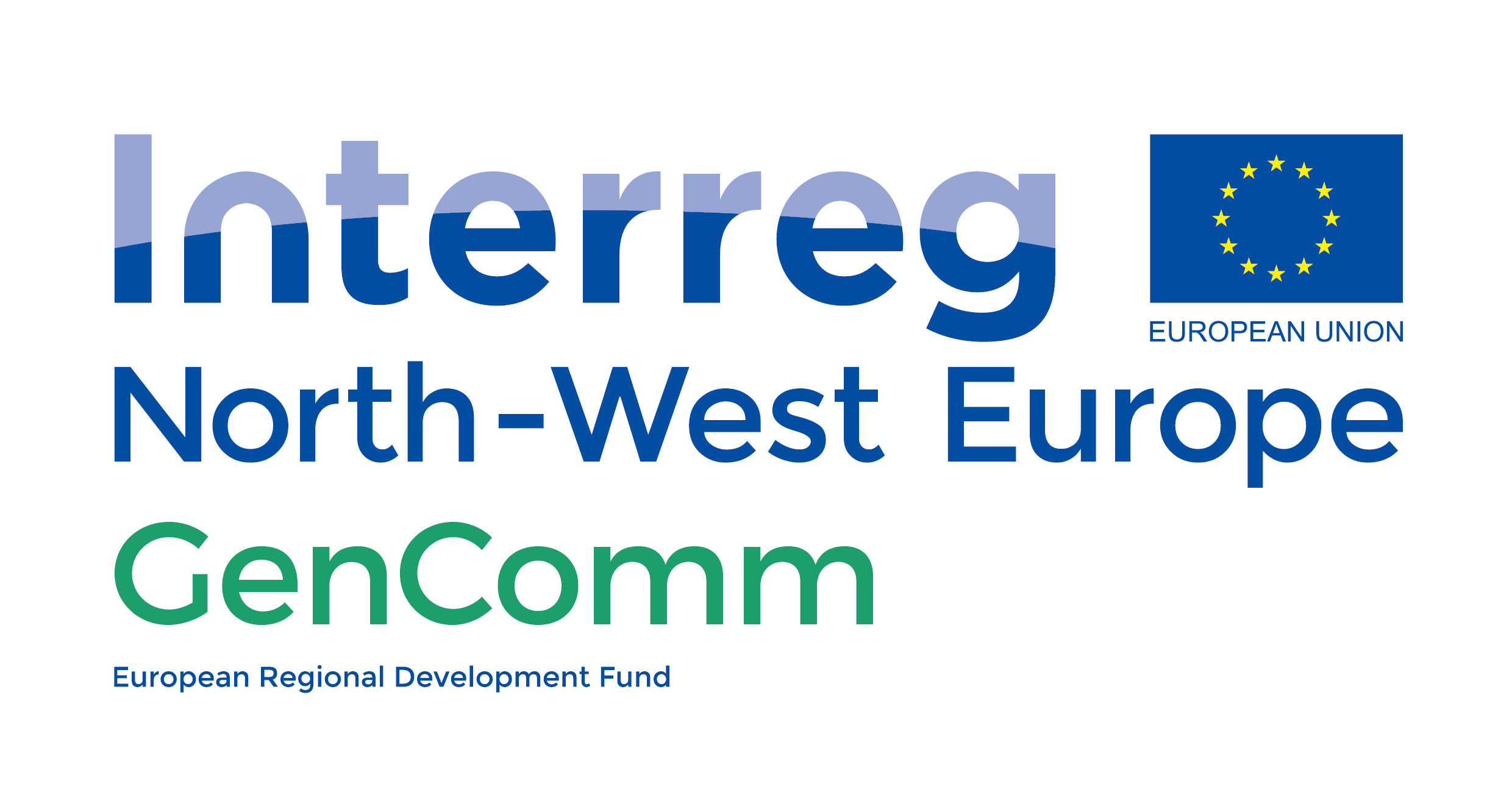 Green H2 Energy Opportunity
Renewable energy sources continue to increase their share of installed capacity worldwide. Their integration, in conjunction with increased energy efficiency and other low-carbon technologies, constitutes the best opportunity to achieve energy sustainability. 
Renewable energy sources also constitute the best option to avert the risks that conventional non-renewable sources pose to health, geopolitics, the economy and the environment. In accordance with their commitment to the Paris Agreement of 2015,
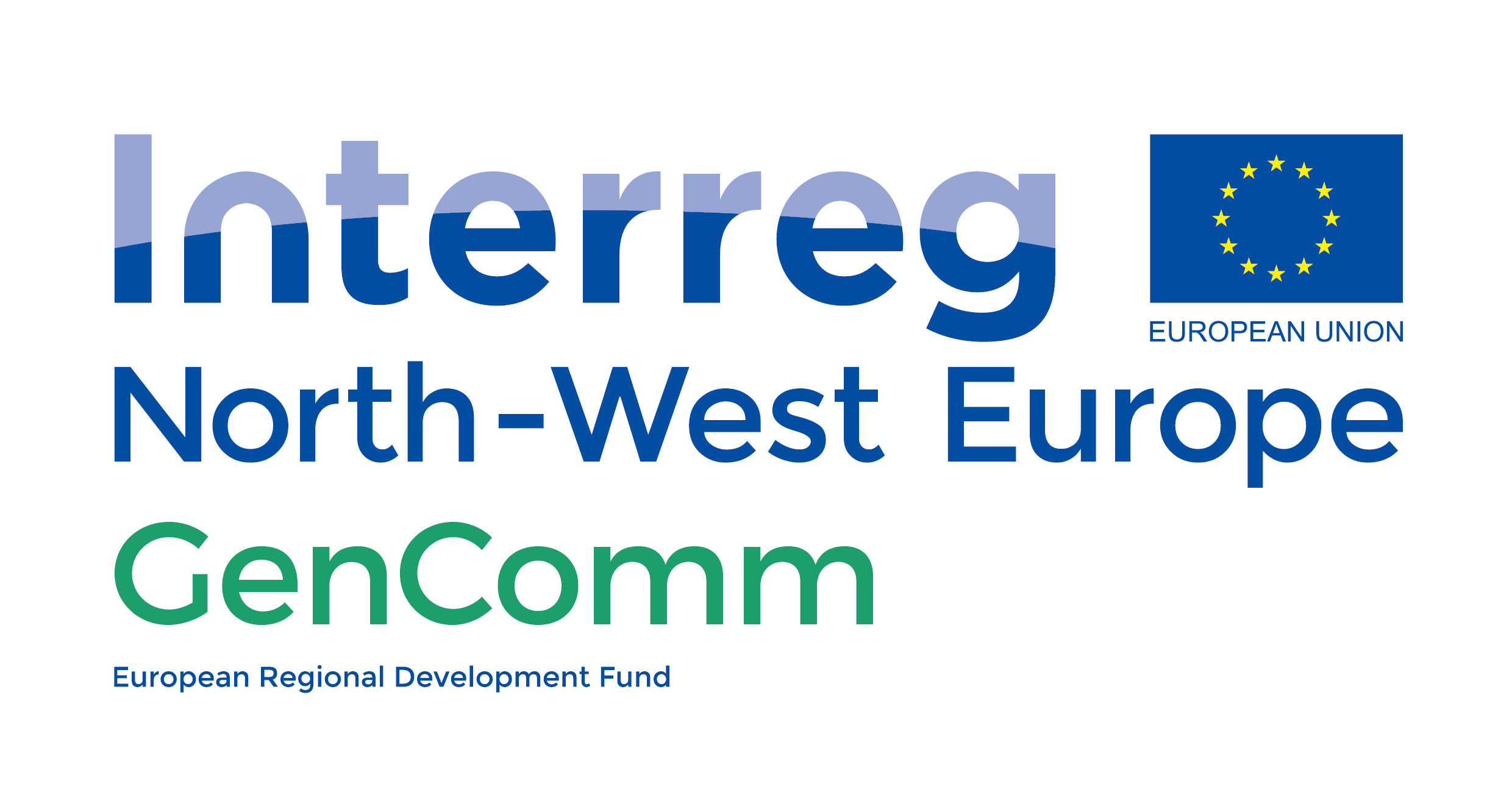 Energy Carriers
As we move from a hydrocarbon based economy to a renewable one, there is a need for clean sustainable energy carriers. 
Energy carriers have now been identified as the key enabling solution that allow renewable sources to supply different forms of energy demand across these sectors, and thus strengthen their technical and economic viability.
Hydrogen is a key energy carrier. It has the potential to become one of the main energy carriers of the future as it can be easily produced using renewable energy, stored using commercially available technologies and used throughout the entire energy system. The use of hydrogen as an energy carrier however, has been hindered by specific challenges that need to be addressed.
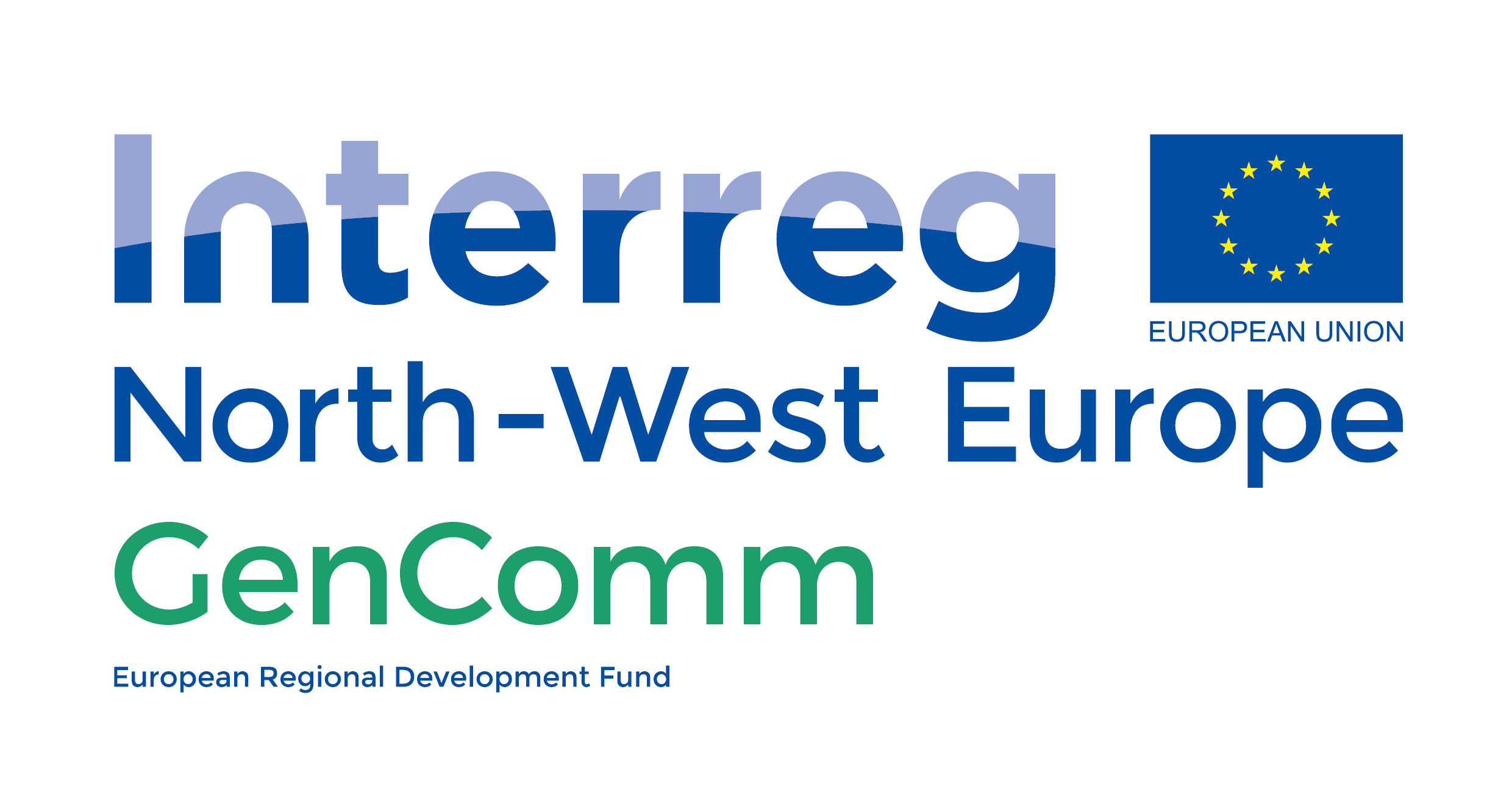 [Speaker Notes: Renewable energy sources continue to increase their share of installed capacity worldwide. Their integration, in conjunction with increased energy efficiency and other low-carbon technologies, constitutes the best opportunity to achieve energy sustainability. They also constitute the best option to avert the risks that conventional non-renewable sources pose to health, geopolitics, the economy and the environment. In accordance with their commitment to the Paris Agreement of 2015, 175 parties have created national renewable energy action plans (NREAPs). Each NREAP aims to develop mixed energy systems that rely on a variety of renewable energy sources and energy carriers. These plans involve increasing renewable energy penetration targets for the electricity, heating and cooling and transport sectors. These three sectors alone account for 20%, 40% and 40% respectively of total end-use energy demand. And to shift from a hydrocarbon based economy to a renewable one, there is a need for clean sustainable energy carriers. Energy carriers have now been identified as the key enabling solution that allow renewable sources to supply different forms of energy demand across these sectors, and thus strengthen their technical and economic viability [2].
Hydrogen is one of these carriers that has attracted much support from across many countries across the globe. In fact, it has the potential to become one of the main energy carriers of the future as it can be easily produced using renewable energy, stored using commercially available technologies and used throughout the entire energy system. The use of hydrogen as an energy carrier however, has been hindered by specific challenges that need to be addressed.]
GenComm Value Chain
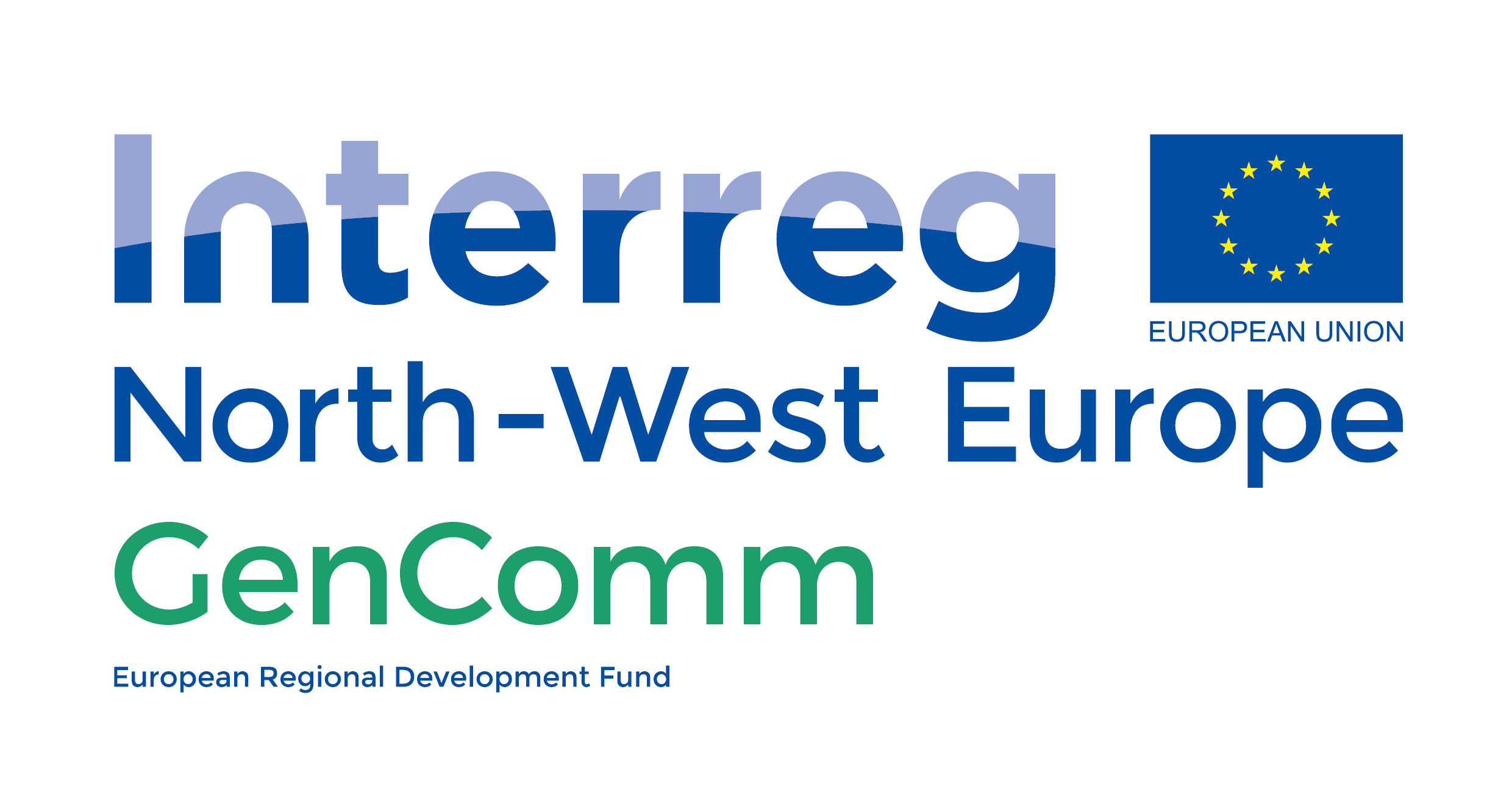 [Speaker Notes: Fuel cells and hydrogen energy can:
contribute substantially to a global low carbon economy;
deliver environmental and economic benefits across various sectors, including transportation, power generation, industrial equipment, military power, and consumer electronics;
improve urban air quality and the health of urban populations [1];
contribute to the alleviation of fuel poverty through superior efficiency relative to conventional technologies (particularly in CHP mode) [2];
form the basis of a 21st Century industrial sector that allows sustainable growth of the world economy;
enhance energy security by allowing a wider choice of fuels, extending the life of fossil fuels and optimising renewable energy sources;
help to overcome the intermittency of renewables and deliver improved power management; and
deliver secure and affordable power systems for remote communities, eliminating demand for the use of conventional diesel generators.]
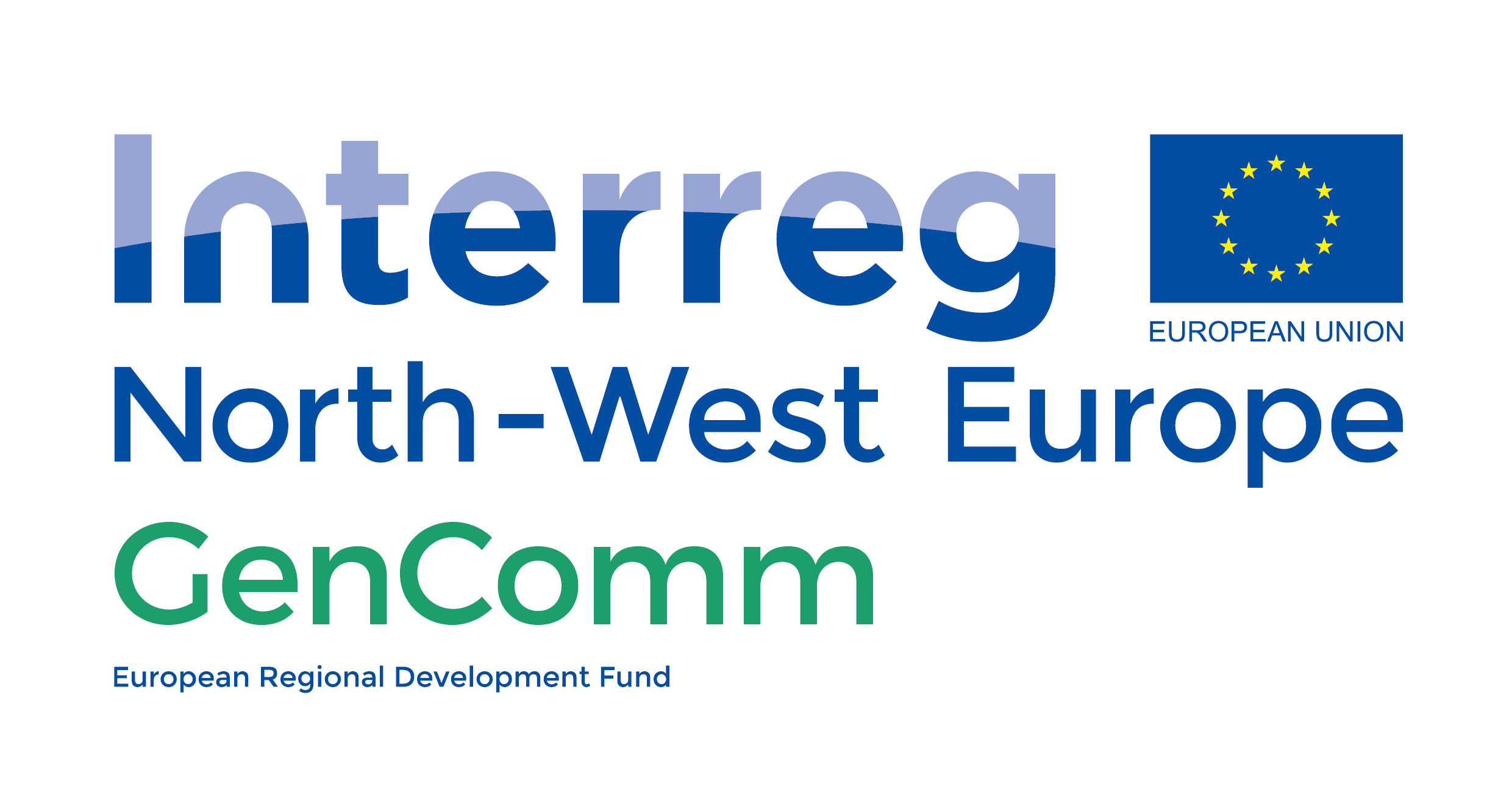 GenComm Pilot Plants
Curtailed renewable energy sources
Energy demands
N. Ireland pilot
Handling
Electrolysis
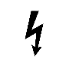 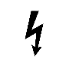 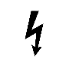 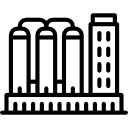 N. Ireland pilot
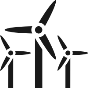 Industry
O2
Wind Energy
Mobility
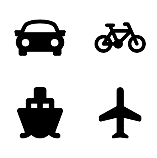 Germany pilot
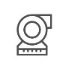 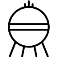 Germany pilot
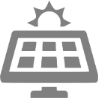 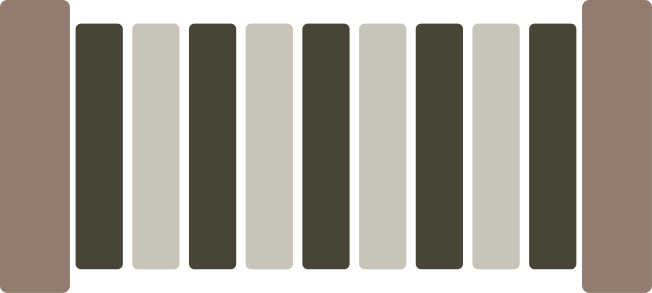 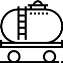 Solar Energy
Scotland pilot
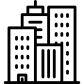 Scotland pilot
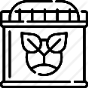 Stationary Energy
AD Plant
10
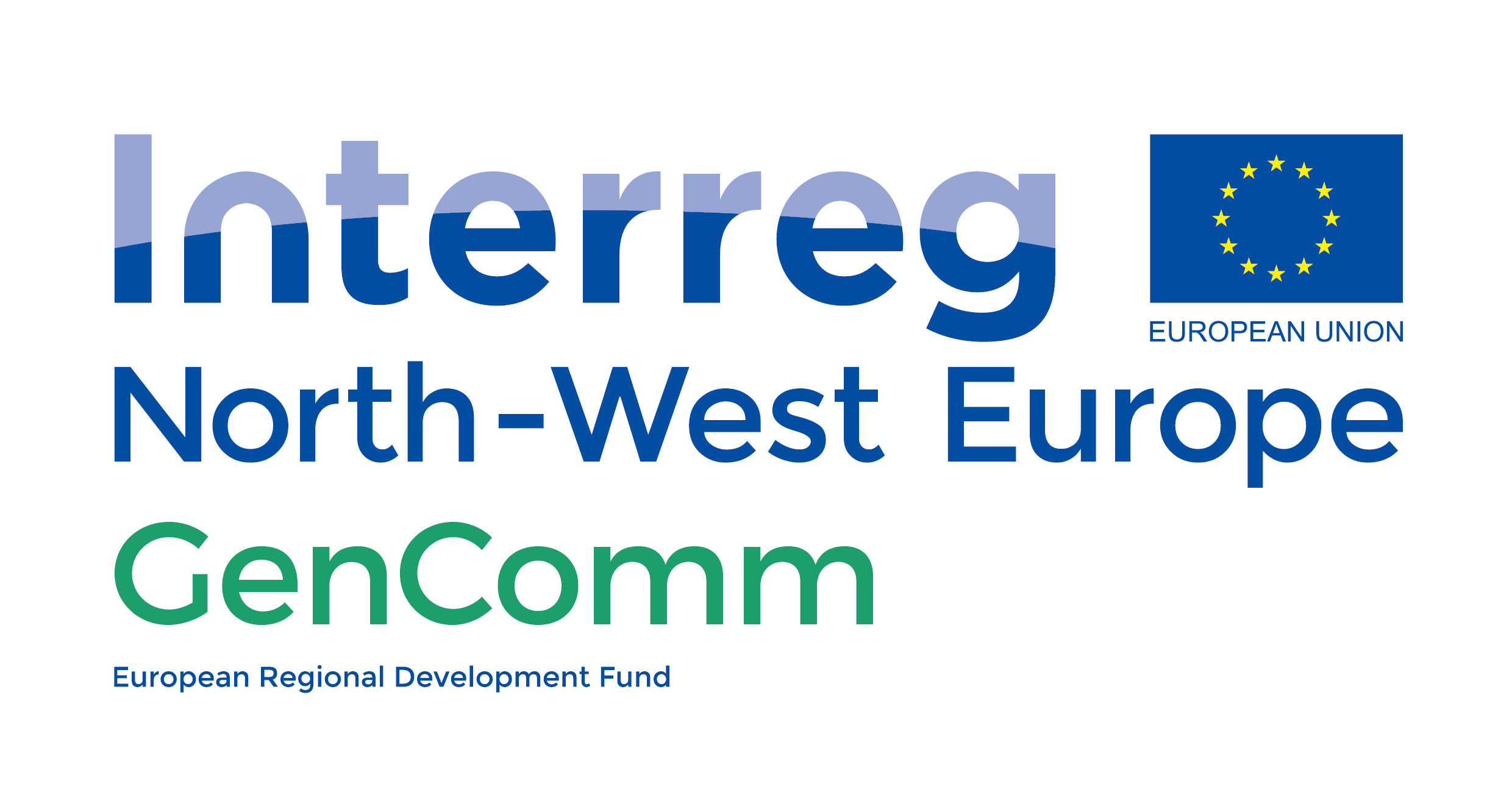 GenComm Deliverables
Curtailed renewable energy sources
Energy demands
Hydrogen could make sense for my community, organisation or company.

But how do I make it happen?

How do I find a hydrogen source or market?
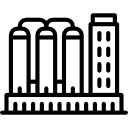 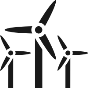 Industry
Wind Energy
Mobility
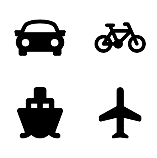 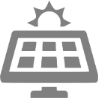 Solar Energy
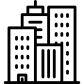 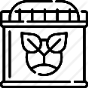 Smart H2GO
Decision Support Tool
Stationary Energy
AD Plant
Can I get in contact with like-minded groups across Europe?
CH2F
Community Hydrogen Forum
11
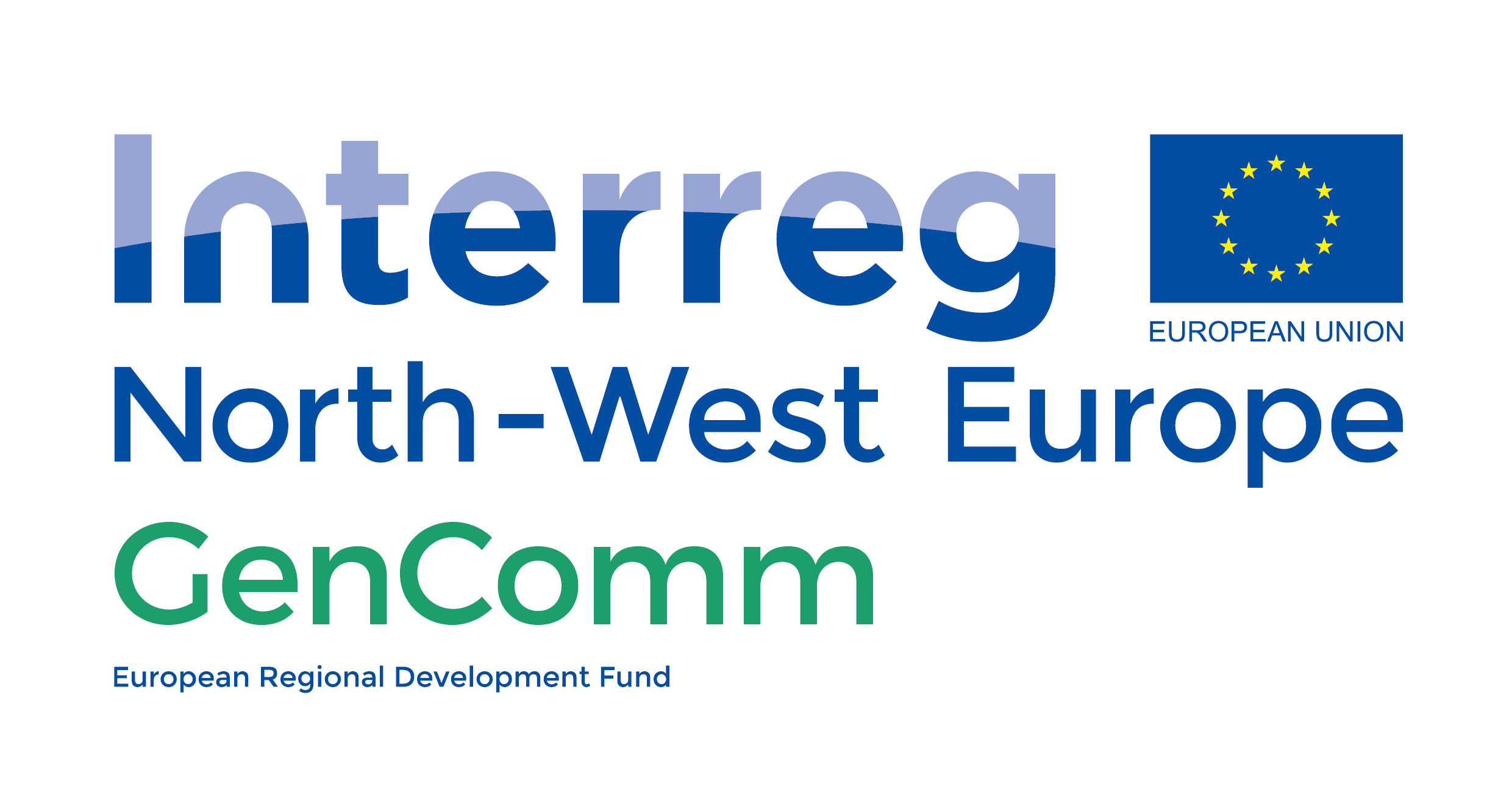 H2 Mobility Technologies
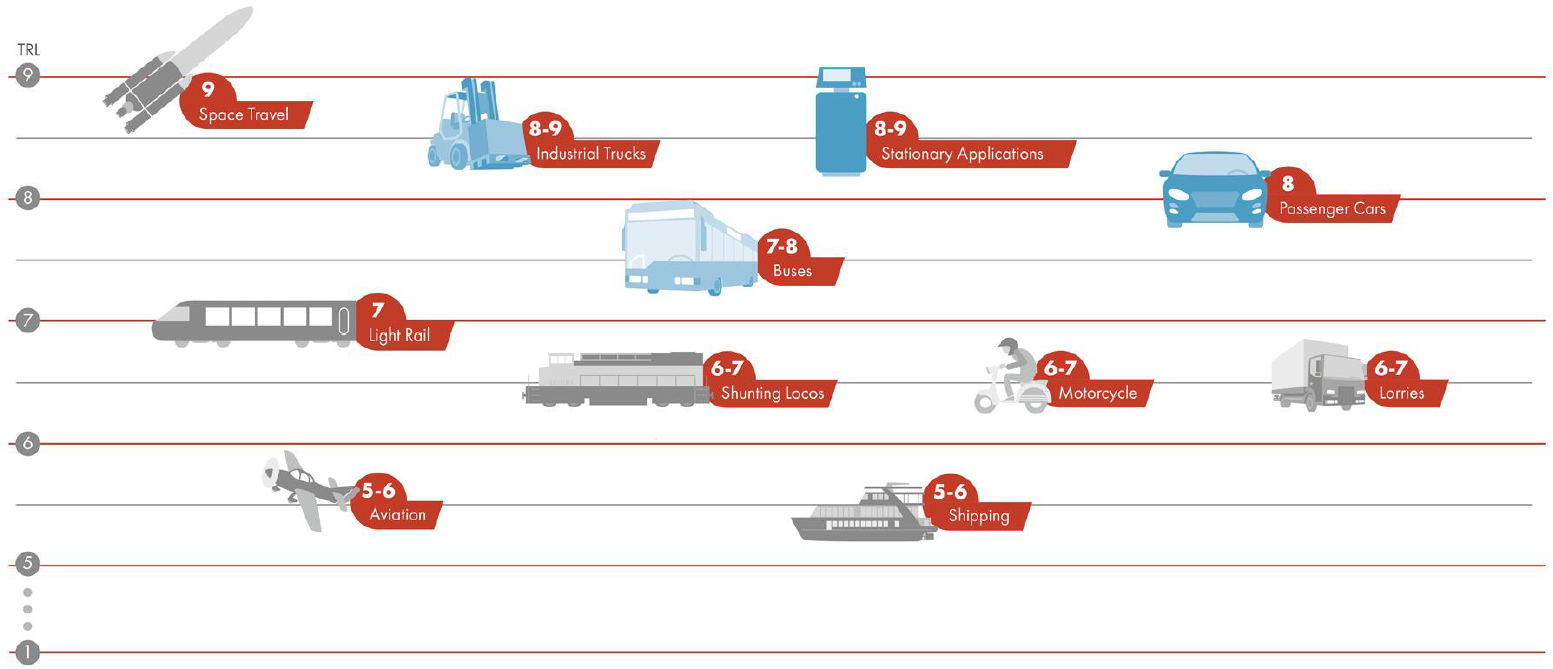 Commercial
Source: Shell Hydrogen Study: Fuel of the Future ?.(2017). Shell GmbH and Wuppertal Institute.
12
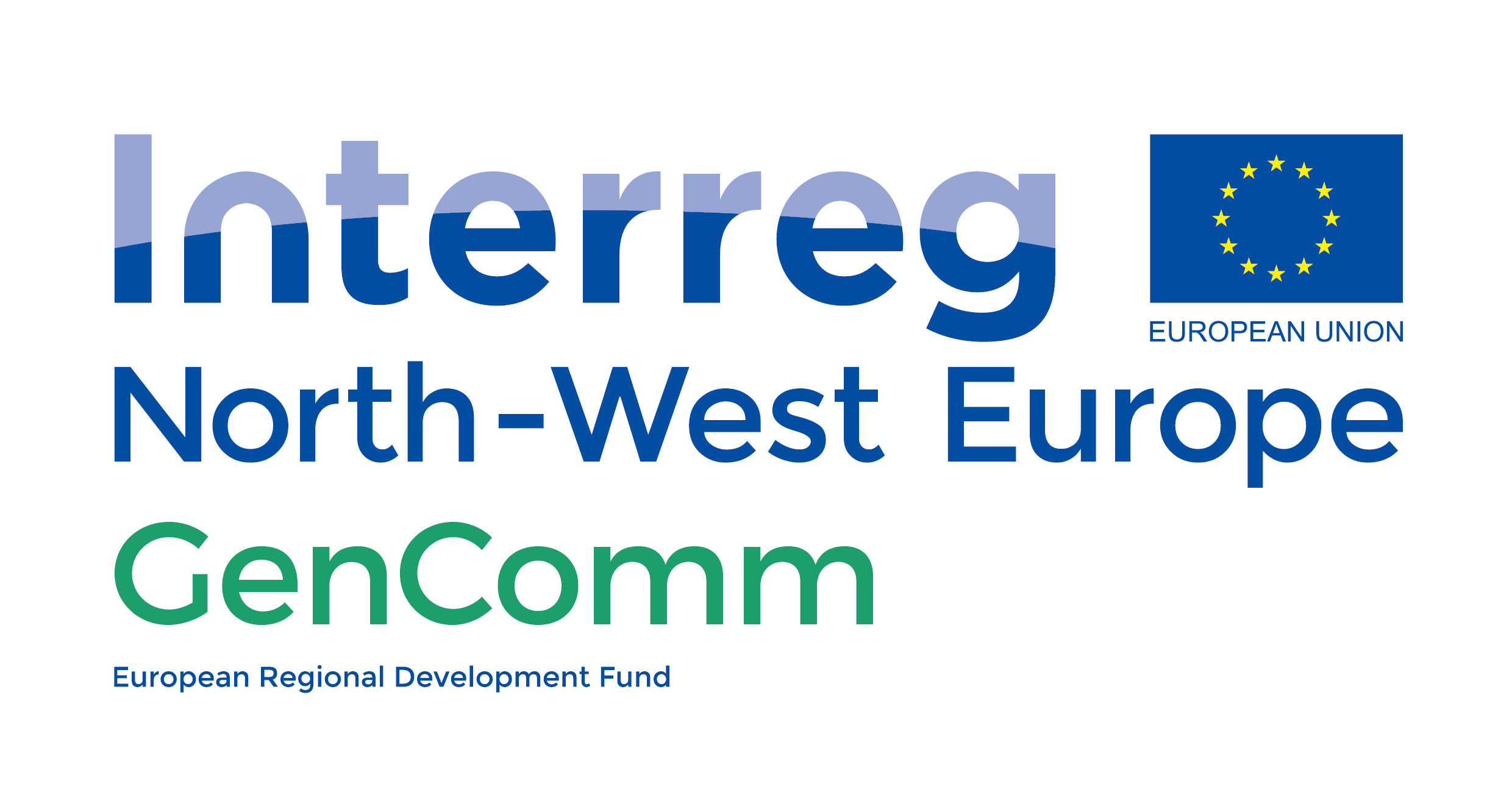 1. Case study in Belfast
If we replace diesel bus to hydrogen bus, where would we source the hydrogen?
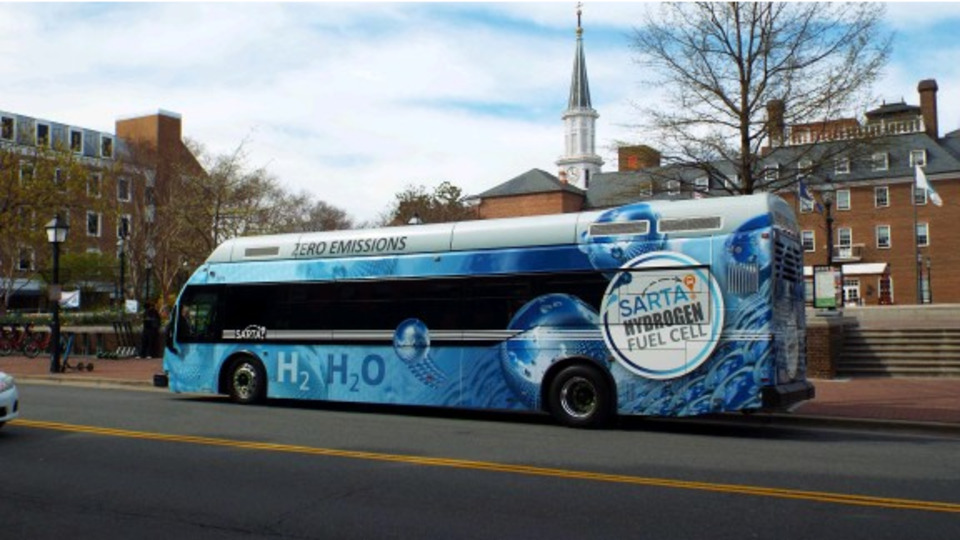 13
Picture source: https://fuelcellsworks.com/
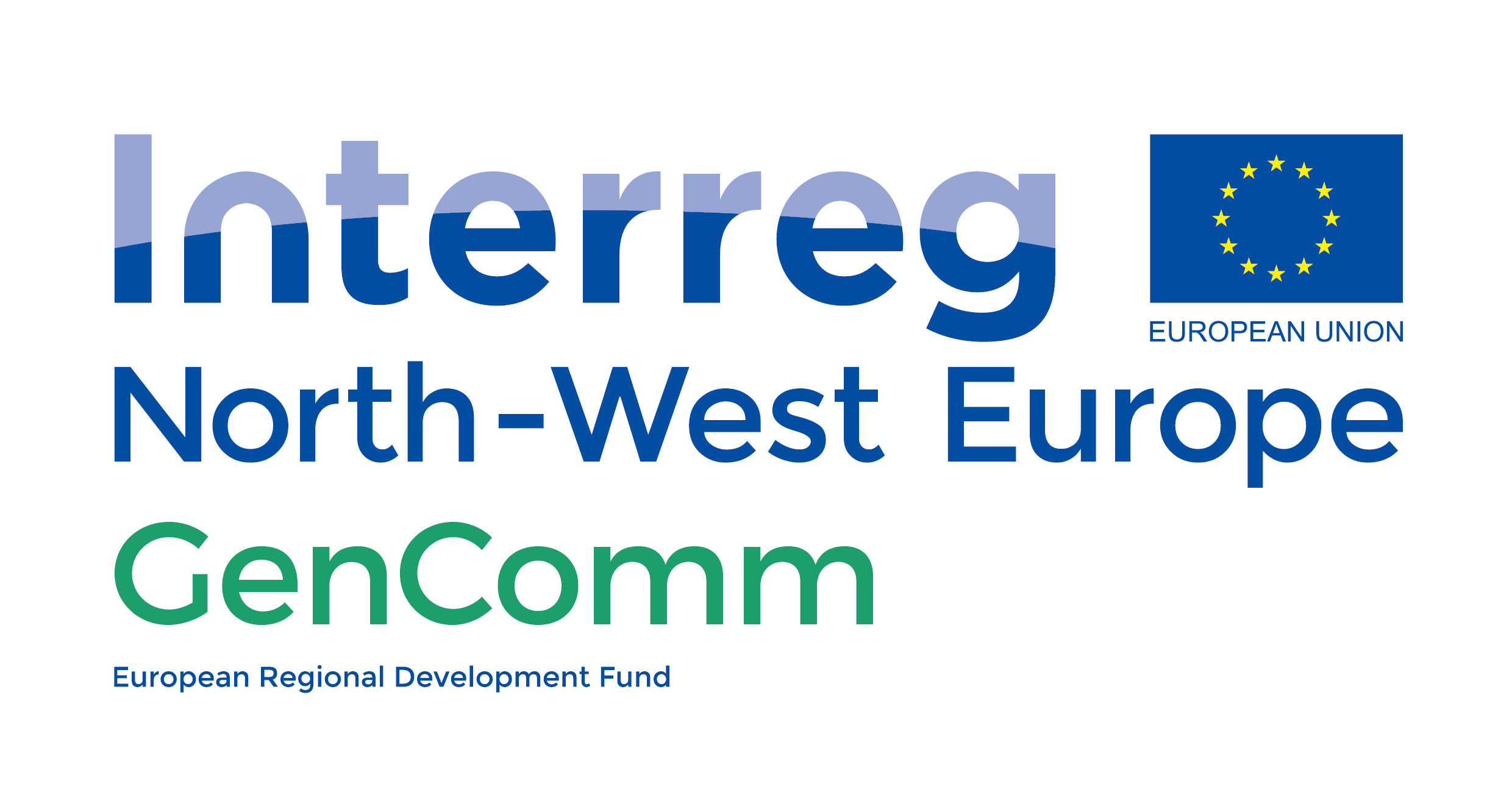 2. Case study in Belfast
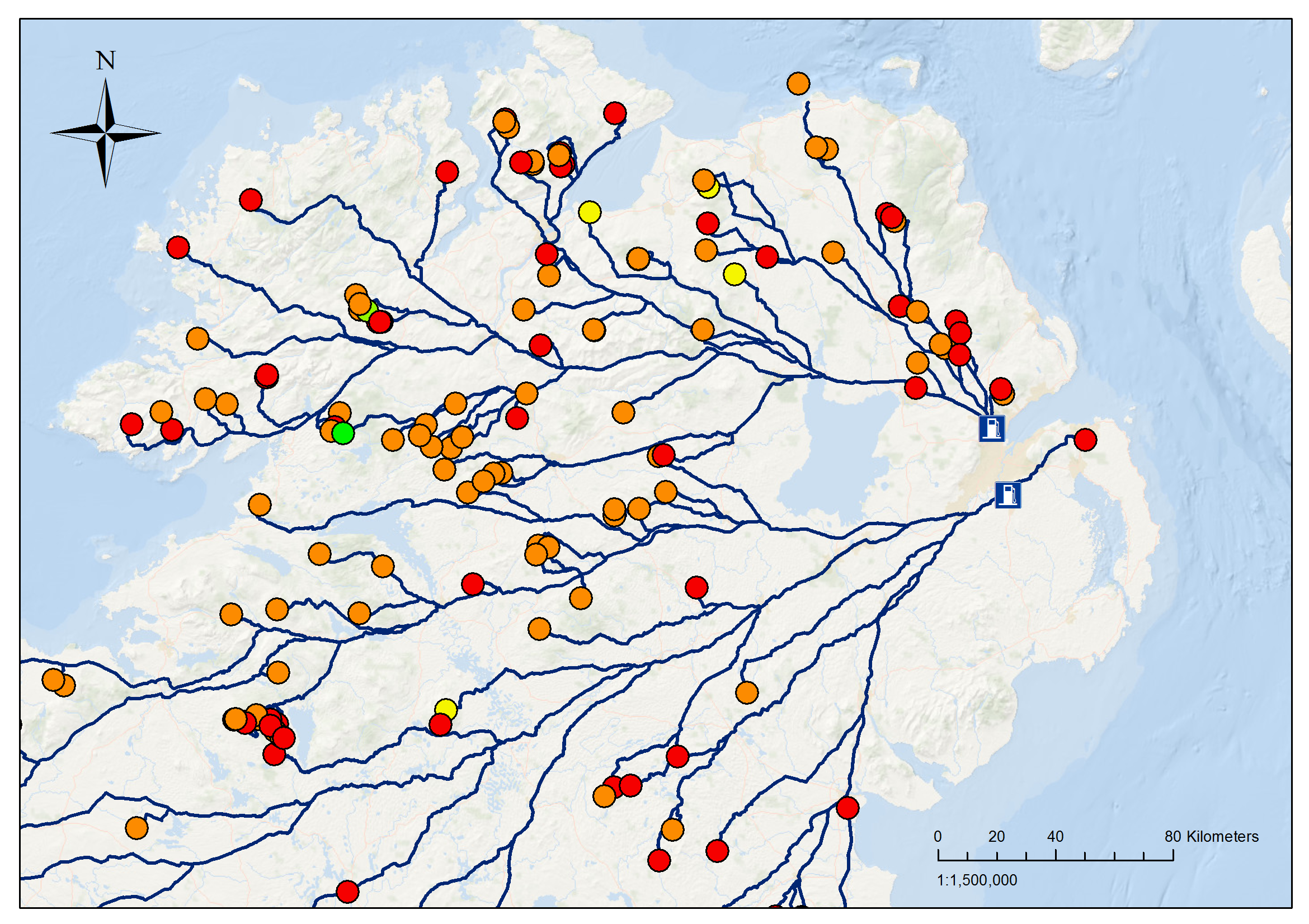 100 km
694 (t/y)  90 buses
50 km
456 (t/y)  59 buses
If we replace diesel bus to hydrogen bus, where would we source the hydrogen?
14
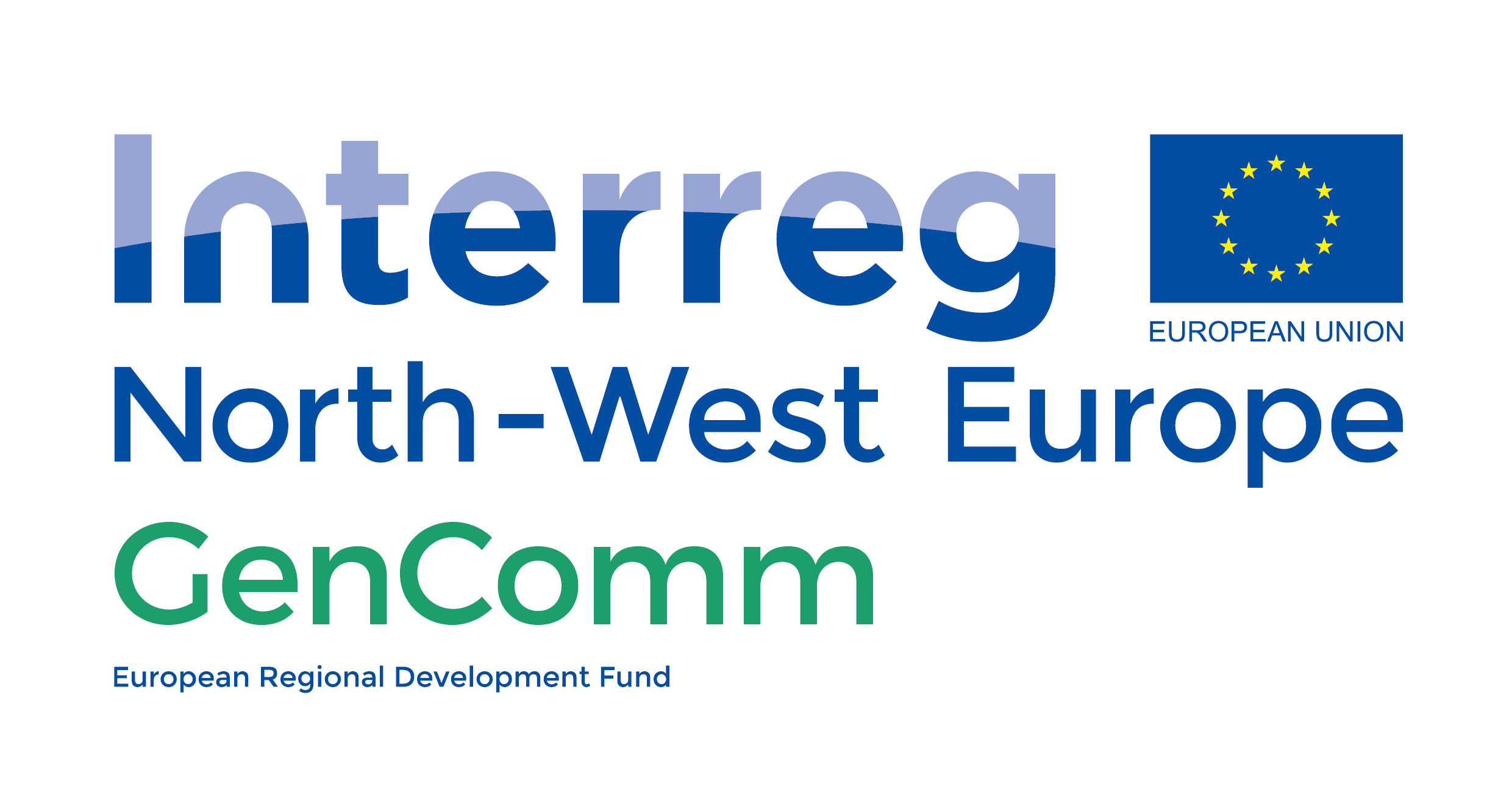 GenComm Progress
H2 Mobility investments committed
1 Fuel Cell car for Saarbrucken
3 H2 Fuel Cell buses for Belfast
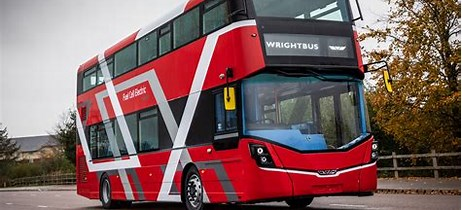 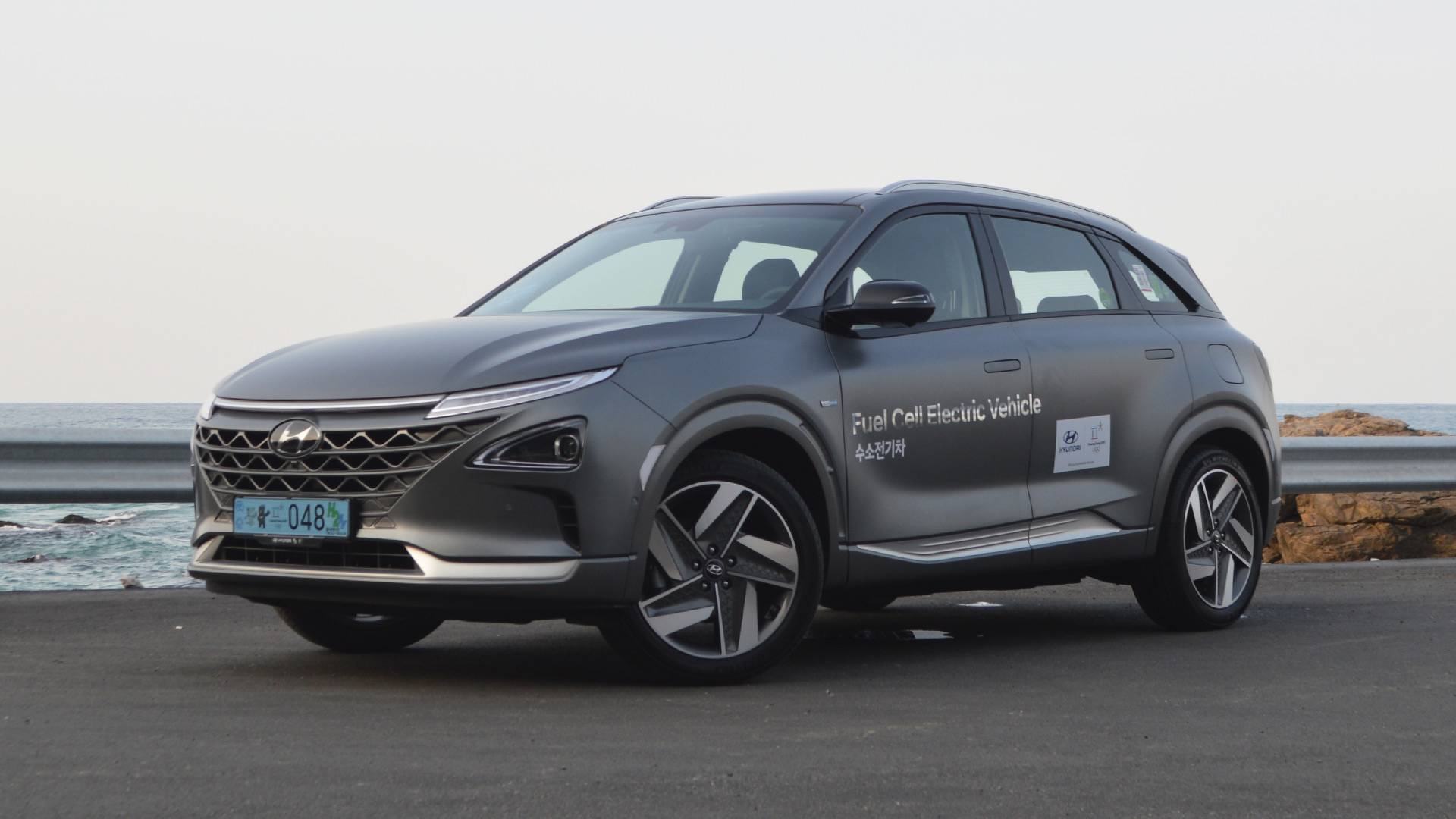 15
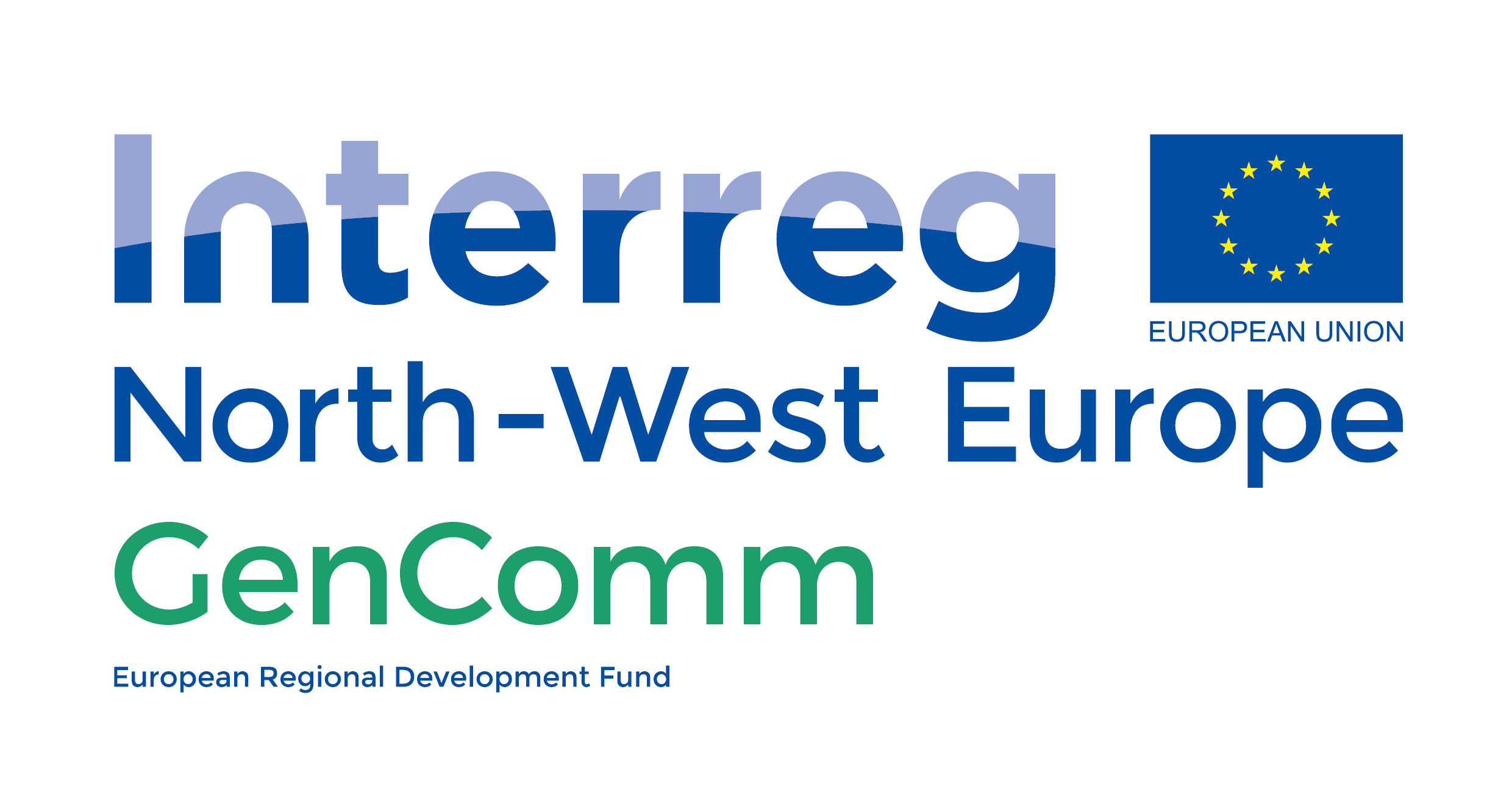 Case study in Northwest Europe
If we replace 10% diesel bus to hydrogen bus, how far we should source hydrogen?
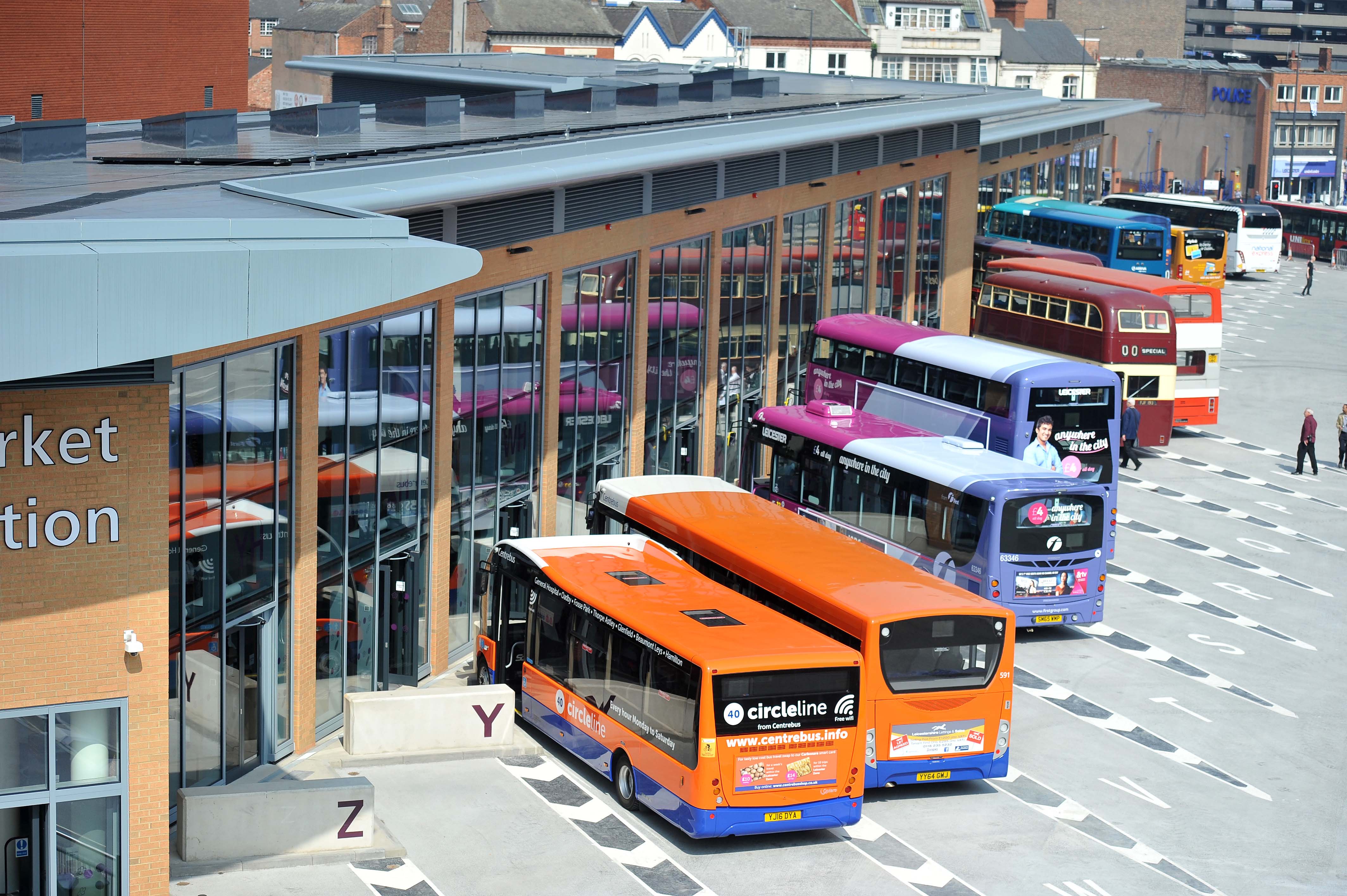 16
Picture source: https://www.leicester.gov.uk/
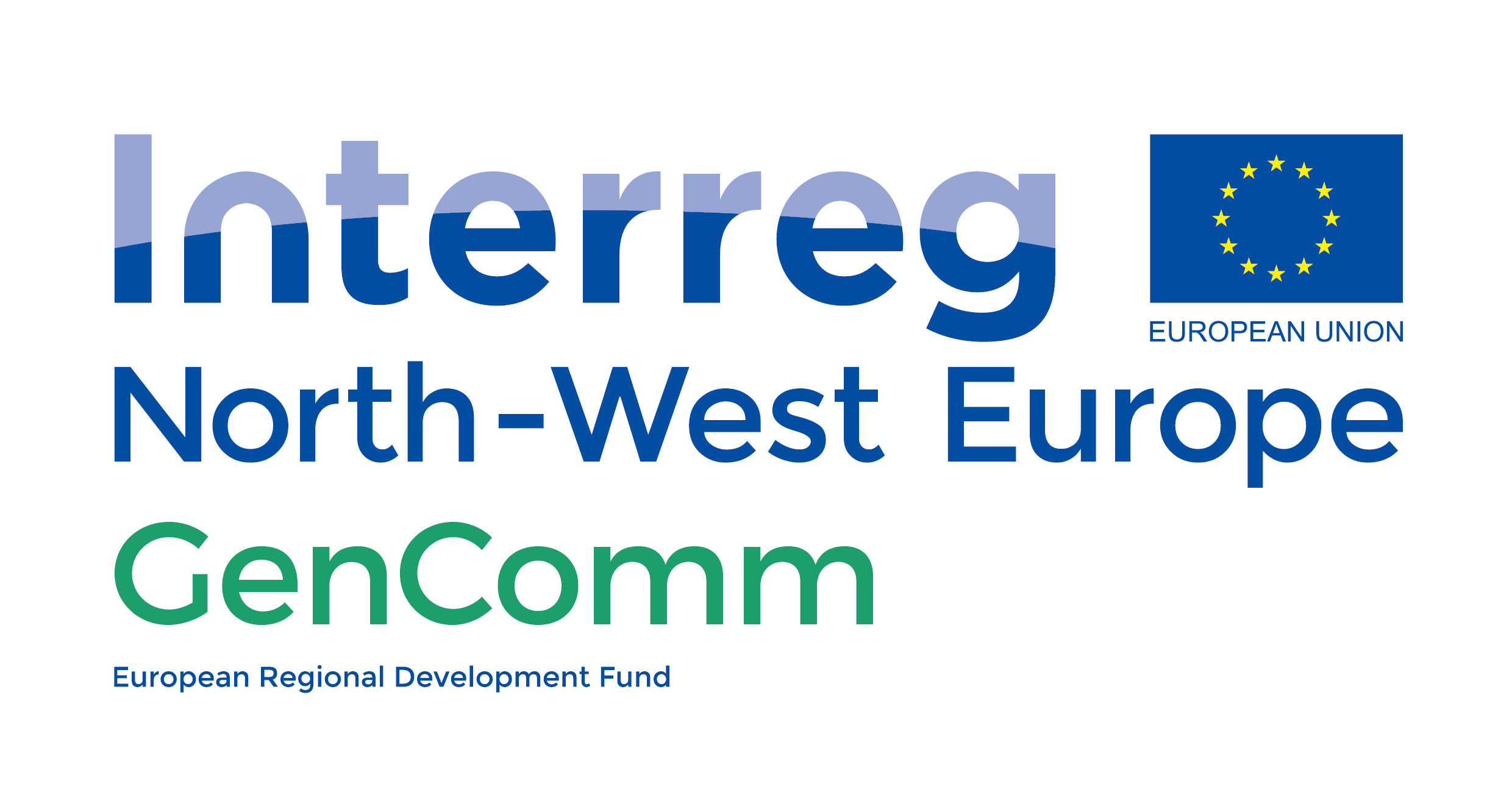 Case study in Northwest Europe
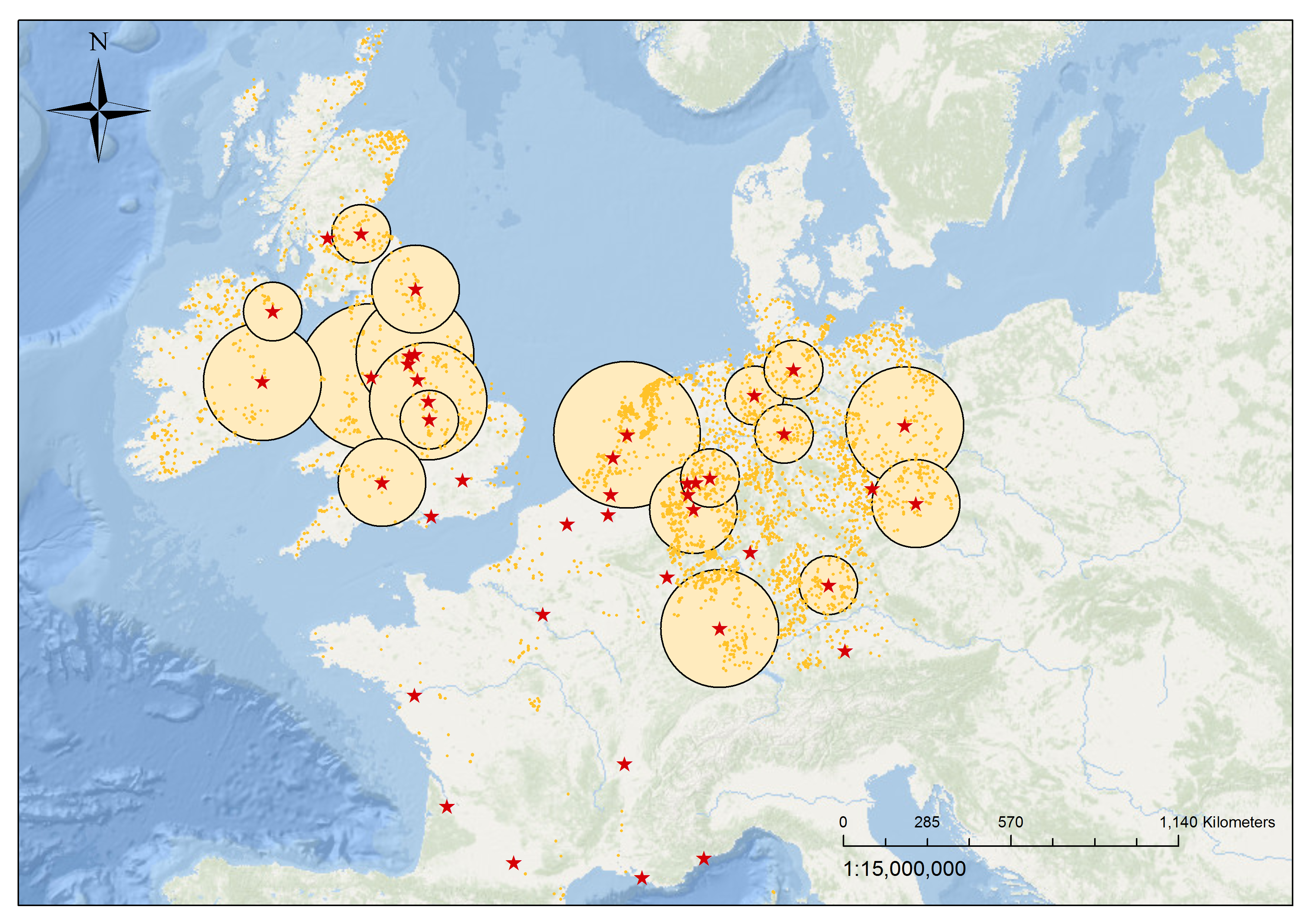 Amsterdam; 250 km for 40 buses
Berlin; 200 km for 110 buses
If we replace 10% diesel bus to hydrogen bus, how far we should source hydrogen?
17
SMART H2
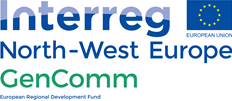 . SMART H2 work package structure
Management Work Package (WP.M)
Communication Work Package (WP.C)
Route 1: SMARTfuel (WP.I1)
Three filling stations;
  H2 tube trailer transport;
  Training delivery, handling and filling of H2 at a station.
Renewable grid
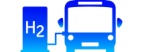 WP.T1: POWER TO TRANSPORT TRAINING
H2 Filling Station
P2T
RE, H2, vehicles training courses;
  Web portal for training;
  On-wheel H2 fueler for training;
  H2 vehicle for training.
WP.LTE: LONG 
TERM EFFECTS
Route 2: SMARTfleet (WP.I2)
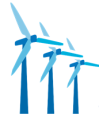 LTE
LTE
Final deliverables
Public transport;
  Market model;
  Community transport;
  H2 technician and maintenance training.
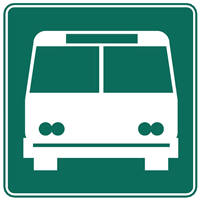 Training courses : REH2 integration, H2  transport and H2 technologies;
  Decision Support Tool (DST) with technical and financial models;
 2050 NWE H2 Vision.
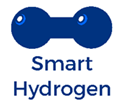 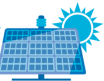 P2H2P
H2 Bus
2050 roadmap;
  H2 Booklets;
  H2 vehicle connected to a property;
  CAPEX & OPEX H2 vehicles applications.
Route 3: SMARTfreight (WP.I3)
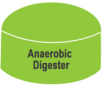 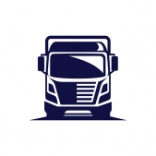 150kW H2 Pilot Plant;
  CAPEX & OPEX;
   Modelling;
   Five mobility levels;
  Training freight vehicles.
WP.T2: POWER TO H2 TO POWER
H2 Truck
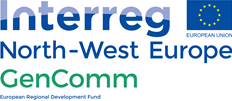 SMART H2 project Structure
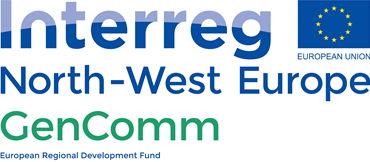 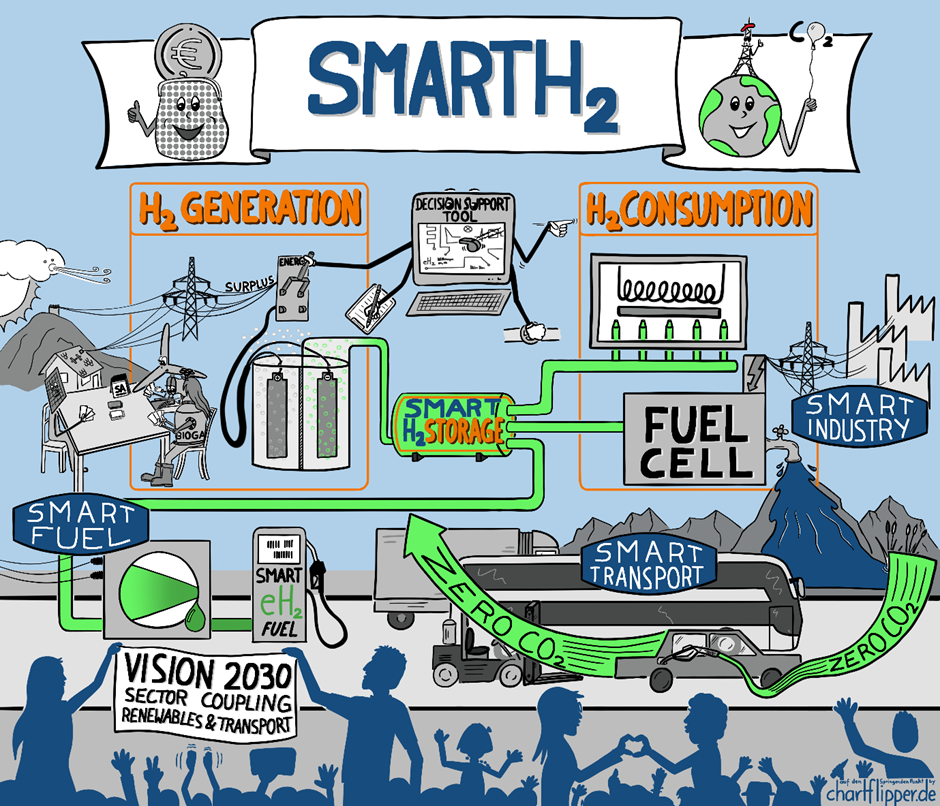 21
HAZEL - Hydrogen and Zero Emissions Logistics
15 PhD projects
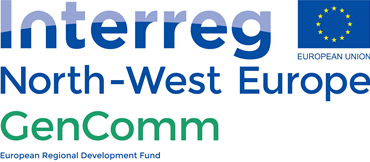 22
SMART H2 the future
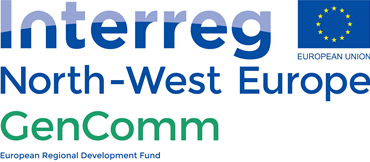 Hydrogen has the potential to fuel the economy while emitting little but clean water.
We are at the leading edge of the “hydrogen revolution”
The world must finally “tap into hydrogen’s potential to play a key role in a clean, secure and affordable energy future”. IEA June 2019
Fuel cell electric vehicles (FCEVs) are powered by hydrogen and are more efficient than conventional internal combustion engine vehicles Emissions from petrol and diesel vehicles include nitrogen oxides, hydrocarbons, and particulates, these are a major source of air pollution. Hydrogen-powered fuel cell electric vehicles emit none of these harmful substance, only water vapour  and warm air. As such Hydrogen is a real option for diversifying our transportation energy options whilst at the same time reducing pollution
23
H2 Mobility Initiatives
Currently in 2020 there are 200 H2 fuelling stations globally
UK H2 Mobility
		 2020: 65 HRS.
		2030: 150 HRS
H2 Mobility Germany
		2015: 45 HRS
		2025: 400 HRS
H2 Mobility France
		2020: 15 HRS
		2025: 139 HRS
H2 Mobility Italy
		2020: 20 HRS
		2025 : 197 HRS
H2 Mobility Scandanvia
		2015: 10 HRS
		2023 : 50 HRS
24
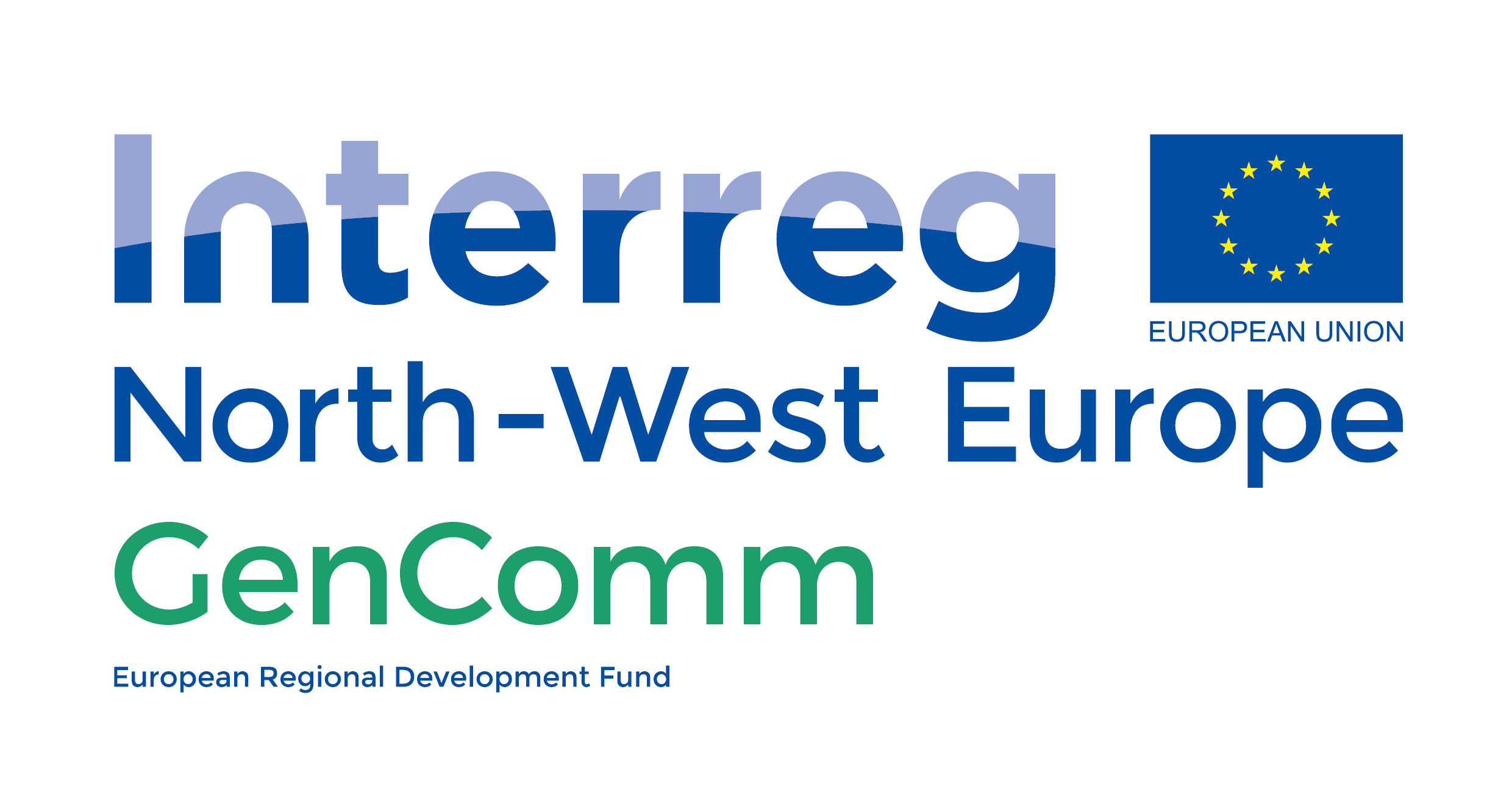 In conclusion
GenComm is part of the wider global energy solution.
We are all part of the new energy revolution.
GenComm is helping shape the energy future.
Opportunity for hydrogen as energy carriers.
Diesel buses are potentially to be replaced by EV and hydrogen buses.
Hydrogen can play important role to increase energy security and resilience in renewable-rich, energy-remote communities.
25
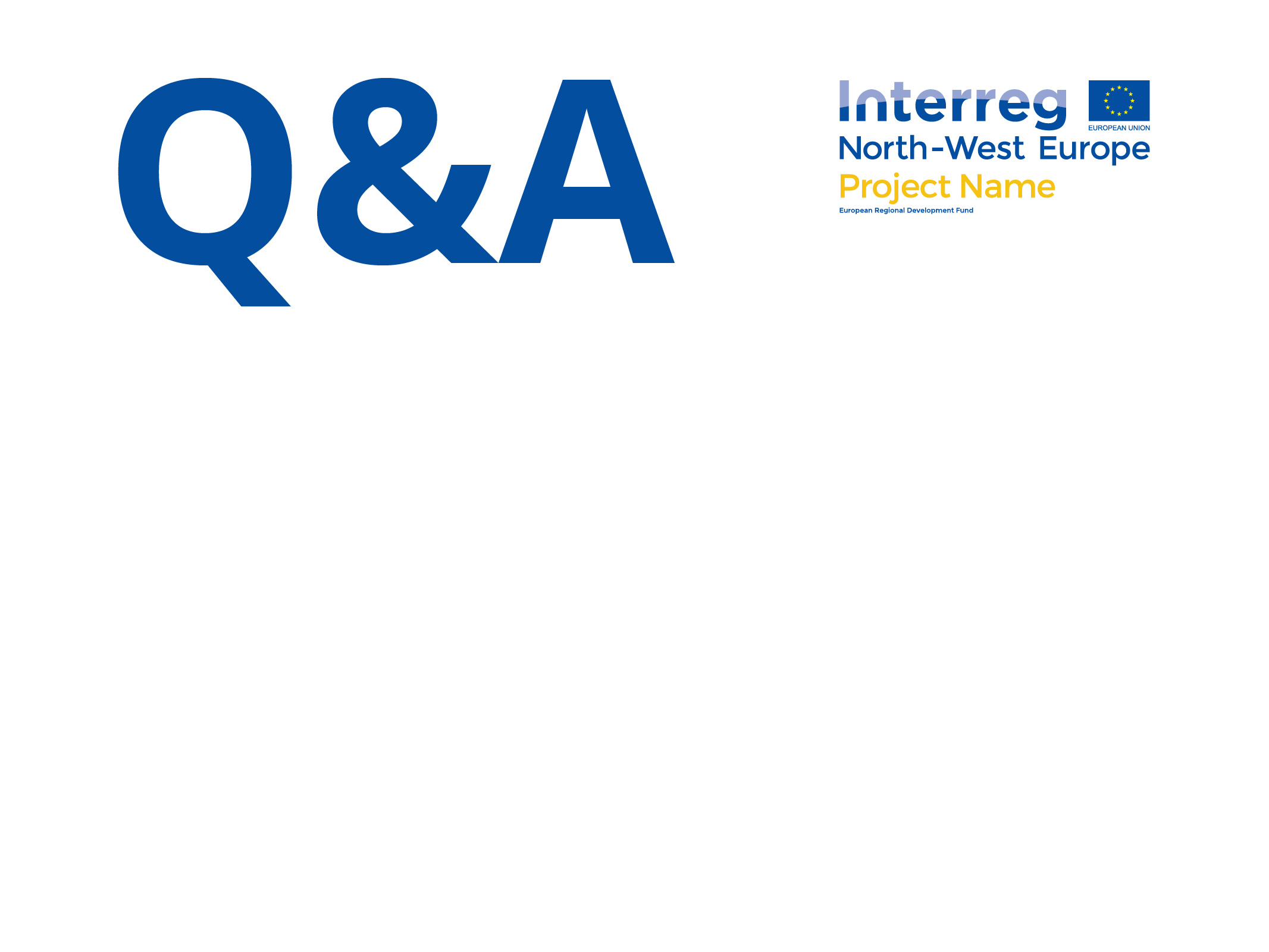 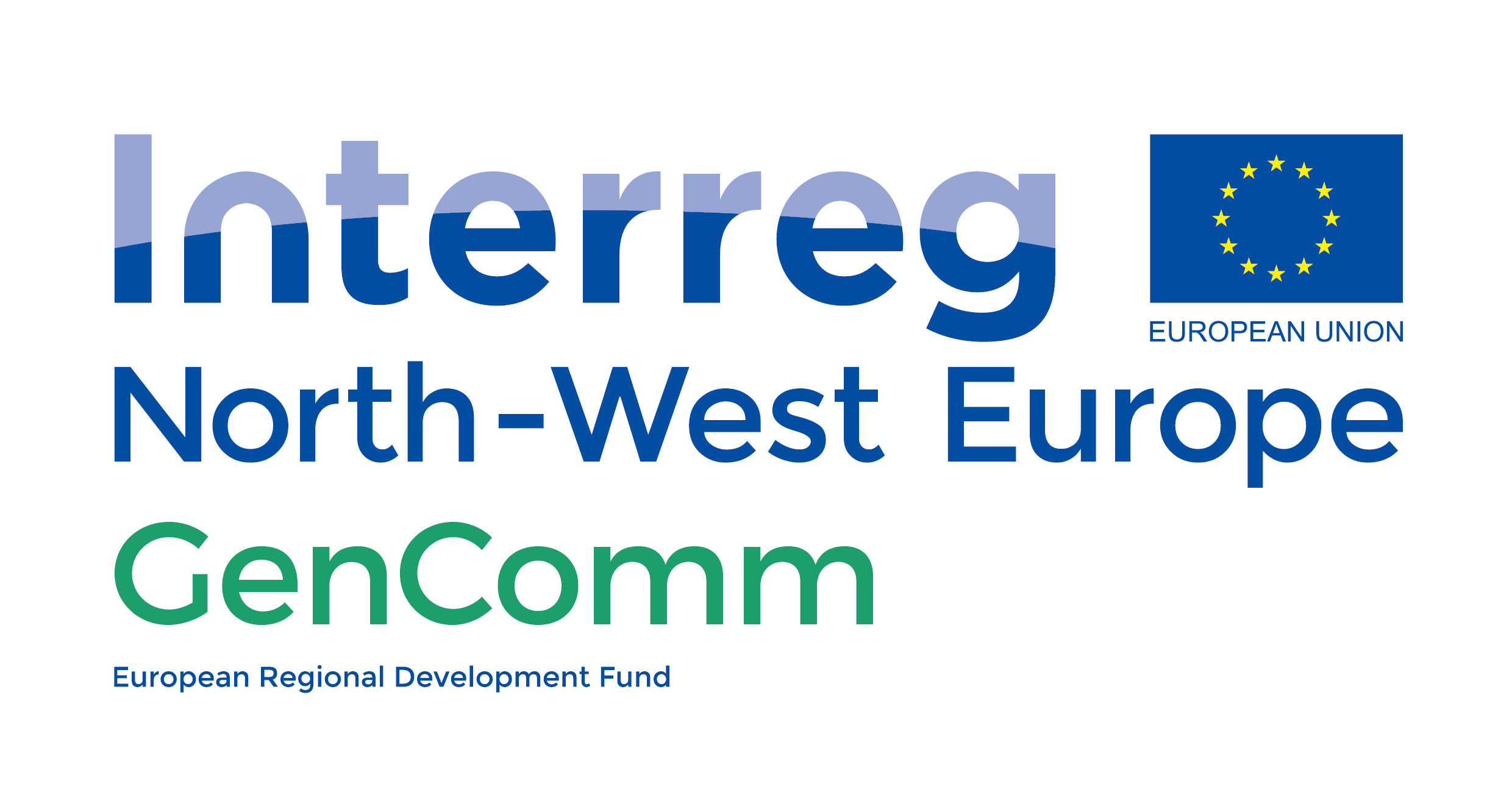 Thank you for your attention
26